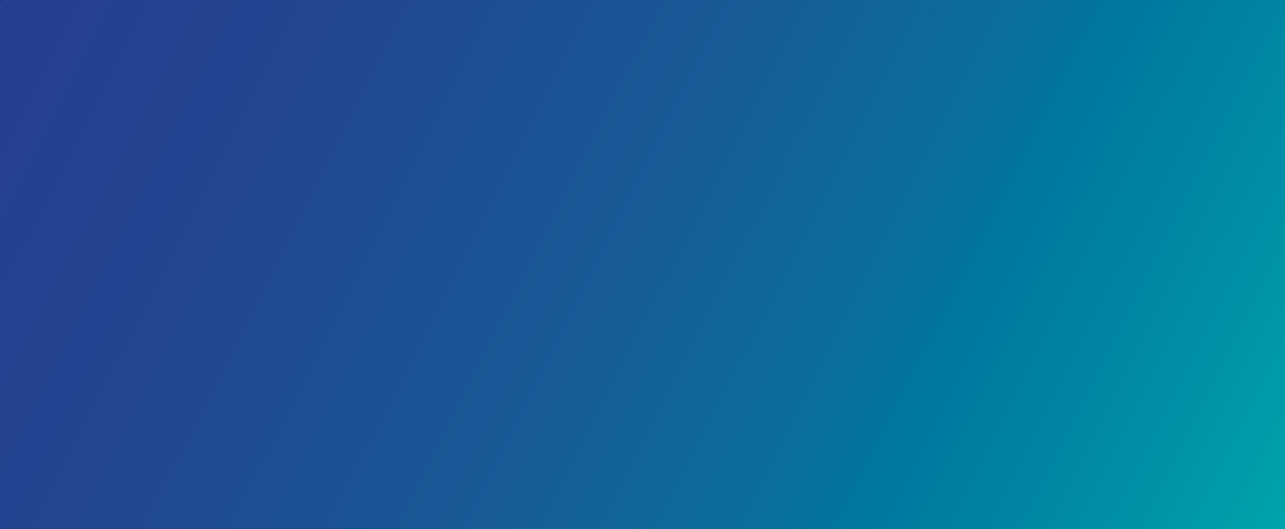 Отчет о деятельности Северного государственного медицинского университета: 2024 гг.

И.о. ректора, д.м.н., профессор 
Л.Н. Горбатова
Архангельск - 2025
Образовательная деятельность
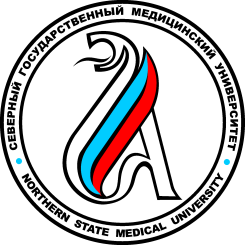 02
64  выпускника профильных медицинских классов получили Свидетельство о профессии  (квалификация «Младшая медицинская сестра (брат)  по уходу за больными») 

Количество обучающихся  Предуниверсария, изучающих курс «Медицинская подготовка», за два года увеличилось до 204 человек

8 образовательных общеразвивающих программ реализуются совместно с  «Центром выявления и поддержки одарённых детей «Созвездие» 

В 2,7 раза выросло количество школьников, обучающихся онлайн (67  школьников прошли онлайн-обучение на подготовительных курсах в профориентационных школах)

40 старшеклассников прошли обучение на  новой образовательной платформе «АрктикМедКласс». Результаты: средний балл ЕГЭ по химии – 64, по биологии – 65.
СГМУ – школьникам
20 профориентационных и 25 образовательных программ
Основные  профориентационные
 и образовательные программы
01
02
03
04
05
Образовательная деятельность
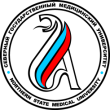 03
Подготовка кадров для               32 регионов России
5505 обучающихся и ординаторов
Количество обучающихся по регионам
Количество обучающихся
 (бакалавриат, специалитет, магистратура)
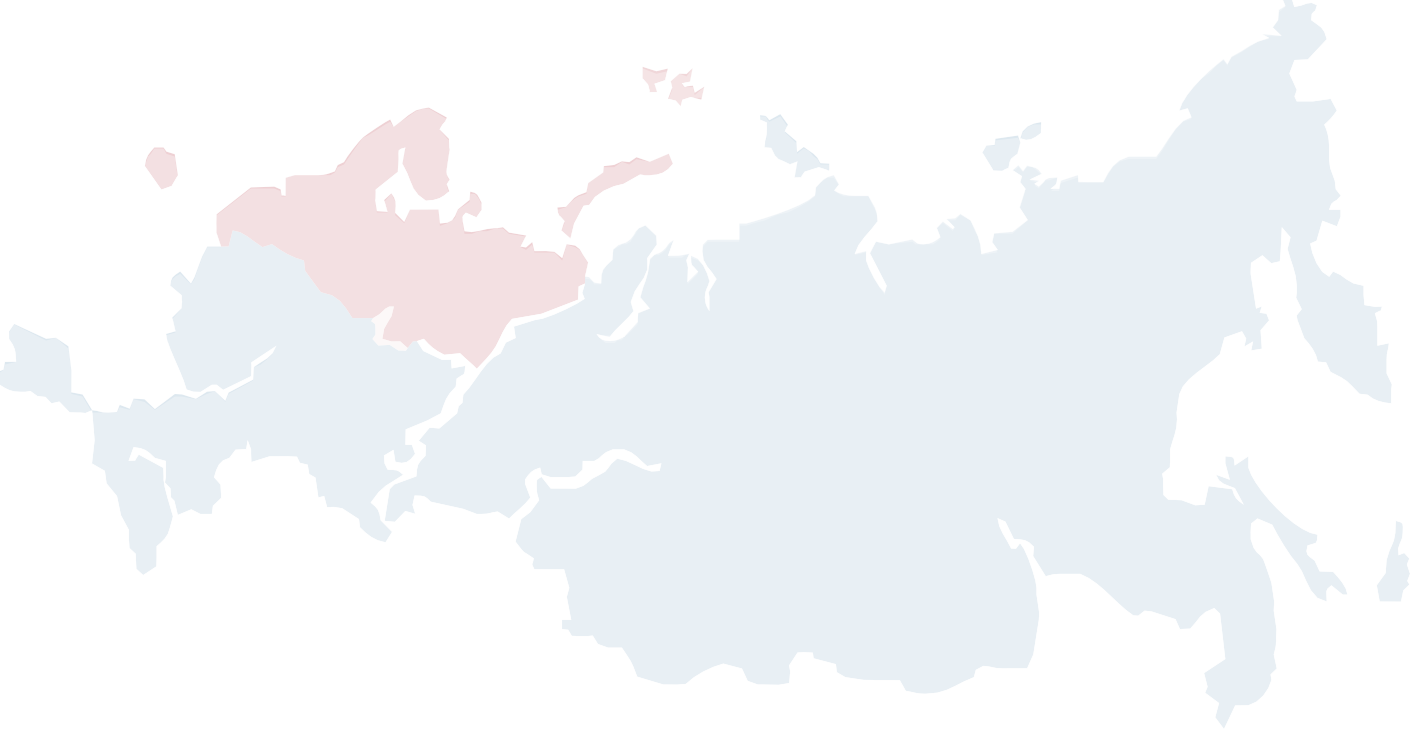 Количество ординаторов
Образовательная деятельность
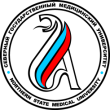 04
Доля трудоустроенных в арктические регионы РФ  (2024 г.)             65,4 %
Выпуск студентов и ординаторов
Трудоустройство обучающихся в медицинские организации
497 обучающихся трудоустроено в Архангельской области
210 ординаторов
273 студента ВО
542 студента ВО сдали экзамен по допуску            к осуществлению медицинской деятельности       в качестве среднего медперсонала
268 – медсестра
5 – фельдшер
Выпускники (трудоустроены в первичное звено 
и продолжили обучение в ординатуре)
14 студентов СПО трудоустроены младшим медперсоналом
5 ординаторов 
трудоустроены в других регионах
ЗАДАЧА:
Трудоустройство клинических ординаторов в качестве врачей-стажеров, студентов – в качестве среднего и младшего медперсонала
1 ординатор в республике Коми
3 ординатора в Вологодской области
1 ординатор в НАО
Трудоустройство выпускников, обучавшихся по договорам о целевом обучении: Продолжили целевое обучение в ординатуре - 101 (54%), трудоустроились в первичное звено - 79 человек (42,2%)
Образовательная деятельность
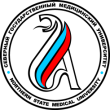 05
XXVIII учебно-методическая конференция в новом формате
167
147
человек посетили
 пленарное заседание
человек приняли 
участие в мастер-классах
В сессии приняли участие
 4 проектно-аналитические группы, работавшие в 2 такта
8 мастер-классов
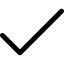 Группа 2. Образовательный процесс
Группа 1. Целевой образ выпускника 
медицинского вуза
Такт 1. 
Анализ текущей ситуации
1 секция
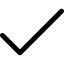 проектно-аналитическая сессия
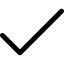 Такт 2. 
Построение модели целевого состояния, обсуждение барьеров, мешающих достижению цели
Группа 3. Связь медицинского образования 
с практическим здравоохранением
Группа 4. Кадры 
в медицинском образовании
Участие в развитии регионального здравоохранения
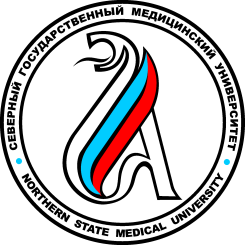 06
Количество слушателей, 
обучавшихся по программам ДПО
В рамках исполнения поручения Минздрава России о развитии регионального здравоохранения в 2018 г. на базе СГМУ создан Проектный офис Вуз –региона. 2024 год начата работа по проекту Вуз –колледж-регион
Проектный офис
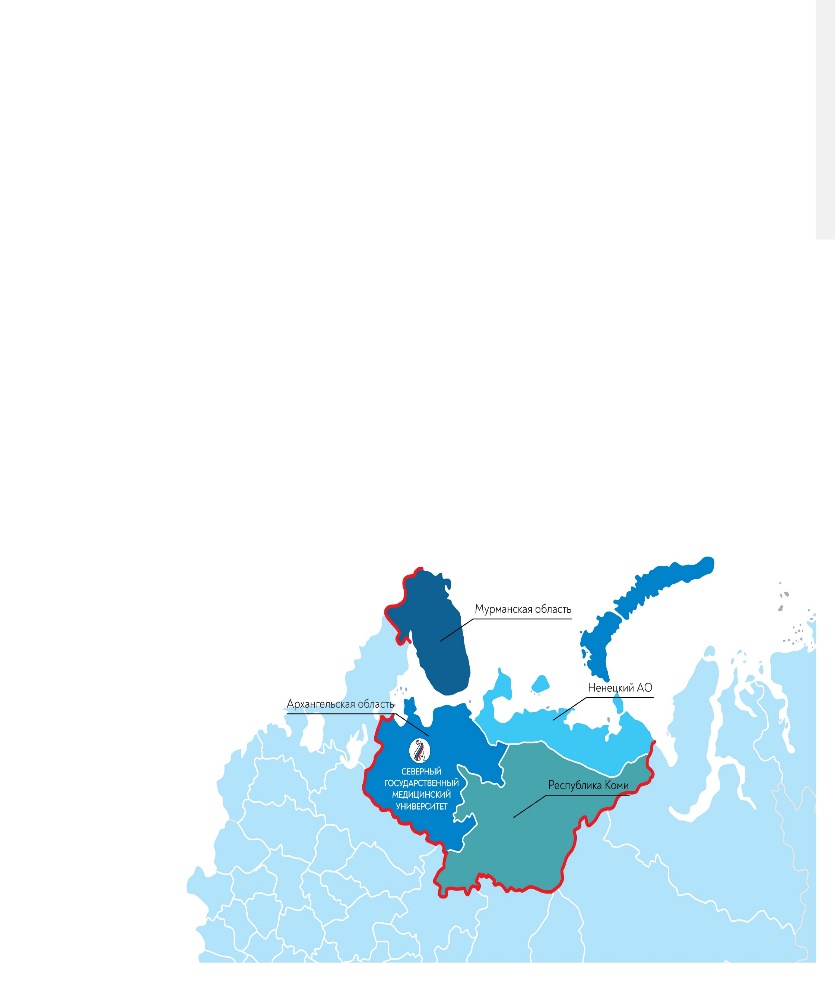 Оказание помощи практическому здравоохранению через создание экосистемы образовательной среды, 
Оказание научно-методической и экспертно-консультативной помощи при анализе показателей деятельности системы здравоохранения
Оказание помощи в поисках новых технологий работы 
        с кадрами
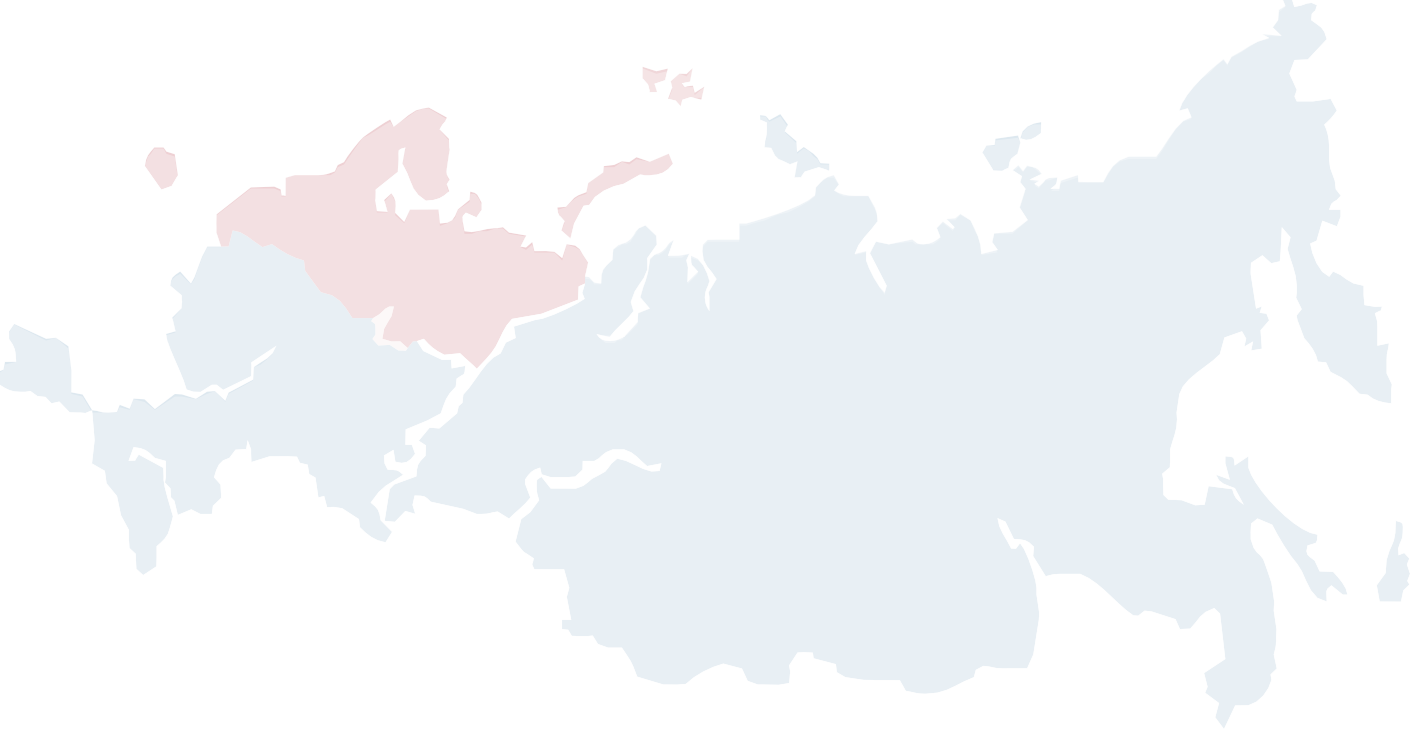 Количество реализованных программ ДПО
РЕЗУЛЬТАТЫ 2024
Работа с НМИЦ:  7 совместных совещаний, участие в научно-практическом онлайн мероприятии: «Образовательная среда терапевтов - от истоков к современности»
Подготовка аналитических справок по кадровому обеспечению курируемых регионов
Работа ЦДПО под заказ практического здравоохранения
Подача документов на статус «Бережливого университета» (конкурс состоится в декабре 2024 ода)
Медицина
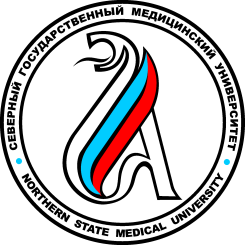 7
Из поликлиники в Центр технологий управления здоровьем
Текущее состояние
Целевая модель
Внешнее взаимодействие
Консорциум «Арктическая медицина»
Органы исполнительной власти региона
Консультативно-диагностическая поликлиника
Университетский медицинский центр
Инновационный научно-исследовательский комплекс
Центр технологий управления здоровьем
Консультативно-диагностическое
         отделение
Стационар дневного пребывания
Стоматологическое отделение
Лабораторно-инновационный комплекс
Виварий
Биобанк
Центр управления сосудистыми рисками
Межвузовская студенческая поликлиника
Телемедицинская студия
Институт стоматологии
Результаты за 2024 год
Закуплена новая стоматологическая установка
Приобретено необходимое для медицинской и фармацевтической деятельности программное обеспечение
Приобретено дополнительное оборудование в рамках гранатовых программ и в соответствии с лицензионными требованиями
Получена лицензия на работу аптечного пункта КДП СГМУ
Принято в штат поликлиники 2  выпускника целевой ординатуры
Обучающиеся ординатуры успешной проходят практику в рамках проводимых в поликлинике мероприятий
В штат ВУЗа (КДП) включены фармацевтические работники
Проведены мероприятия по цифровой трансформации оборота медицинской документации (в частности успешно интегрирован СЭМД-230)
Налажено взаимодействие с корпоративными клиентами, успешно организован периодический осмотр сотрудников одной из образовательных организаций
НП «Продолжительная и активная жизнь»
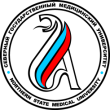 08
Федеральные проекты
Задачи по реализации плана мероприятий Программы стратегического развития СГМУ в области образовательной и медицинской деятельности в 2025 году
Формирование системы профессиональной ориентации и рекрутинга абитуриентов
Внедрение индивидуальных образовательных траекторий через получение дополнительной квалификации 
Выработка единых подходов к формированию практических навыков на клинических кафедрах
Организация работы по формированию и лицензированию новых образовательных программ в рамках проекта кампуса международного уровня «Арктическая звезда»
Выполнение ВКР в форме  Стартапа (2 ВКР по направлениям подготовки «Экономика» и «Психология»)
Автоматизация составления рабочих программ дисциплин в программном комплексе 1С-Университет
Создание Комплексной программы оздоровительных мероприятий для работников СГМУ  
Продолжение участия в программе строительства межвузовского студенческого кампуса «Арктическая звезда»
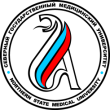 09
Научно-инновационная деятельность
Публикации
Публикации в научных журналах верхних квартилей (Q1 и Q2), индексируемых в международных базах данных Web of Science и Scopus
* от общего количества научных статей (без монографий, статей из сборников и т.д.)
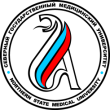 10
Патенты и свидетельства на результаты интеллектуальной деятельности
Количество зарегистрированных РИД за 2016 – 2024 годы
Биоиндикаторная медицинская маска
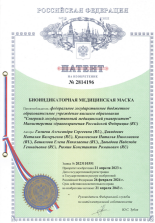 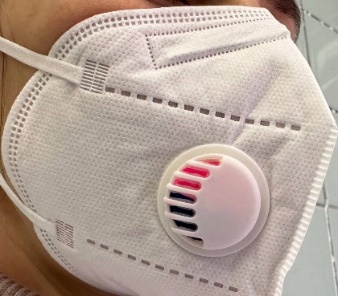 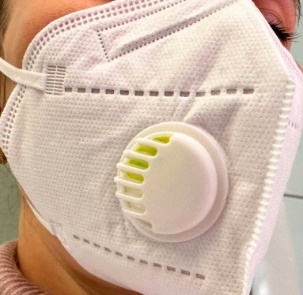 Способ получения ксеногенного биоматериала из коллагена дермы северного оленя в виде пленки
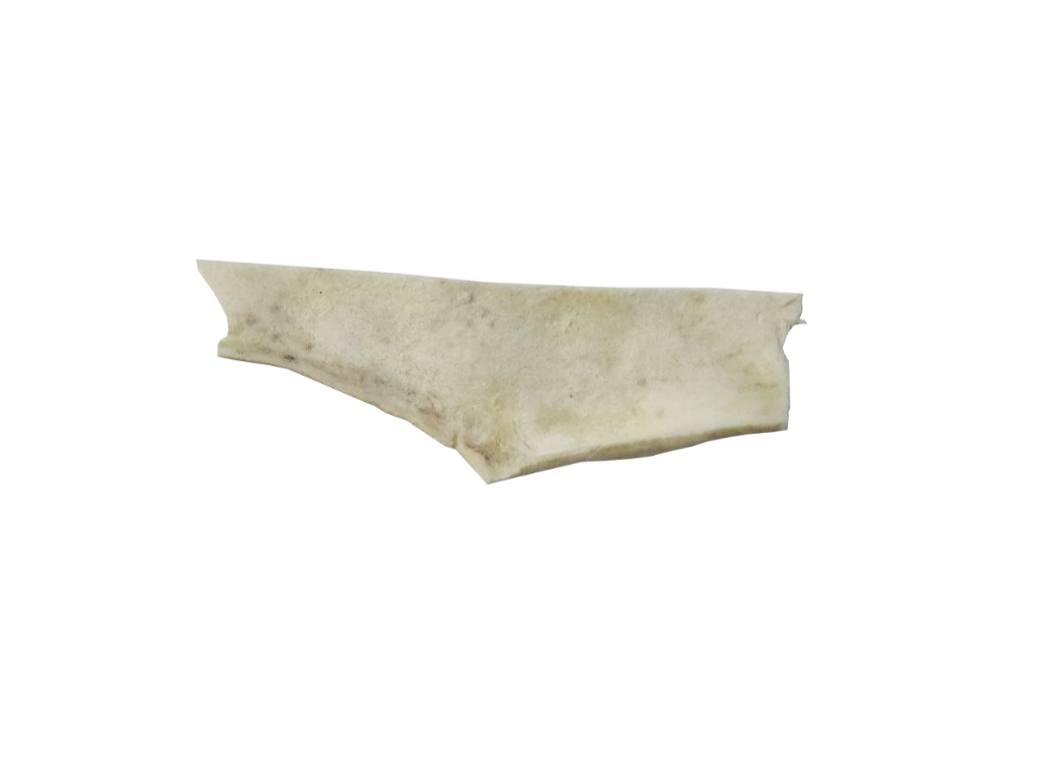 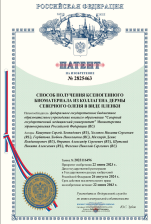 Автоматизированная система анализа изображений барабанной перепонки для дифференциальной диагностики заболеваний уха
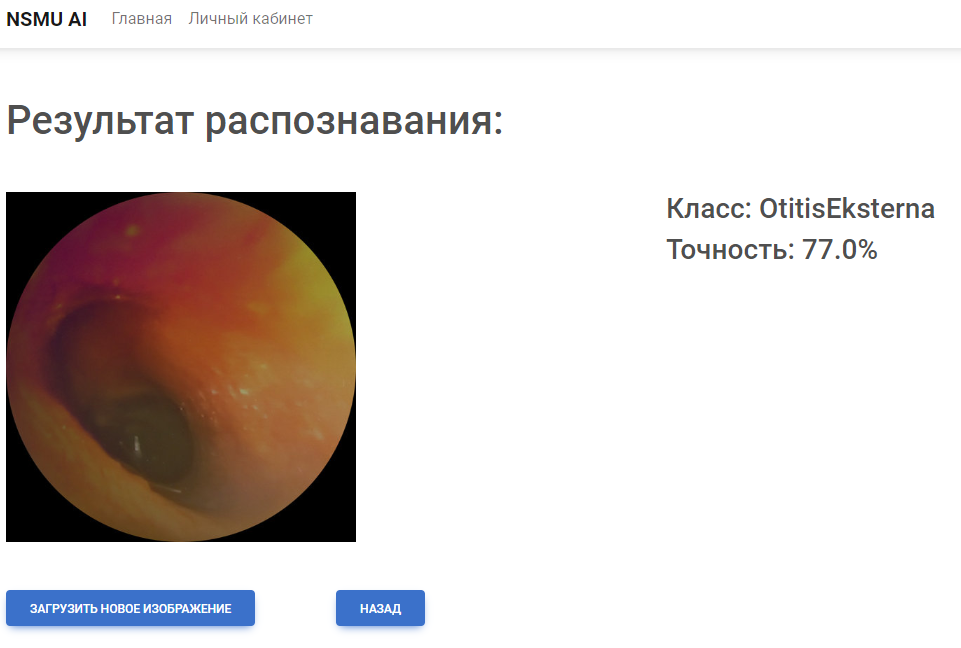 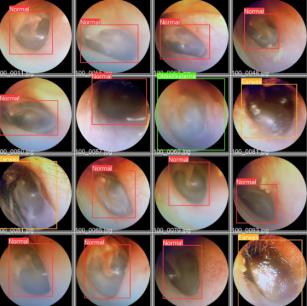 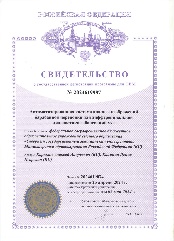 10
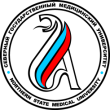 11
Грантовая деятельность
Общее количество поданных заявок и выигранных грантов
Распределение заявок, поданных на гранты в 2024 году
Другие, 9
РНФ, 14
НОЦ, 4
Фонд содействия инновациям, 5
Конкурс молодых ученых СГМУ, 6
Бизнес-акселераторы, 22
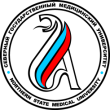 12
Поддержанные проекты в 2024 году за счет внешних источников финансирования (гранты, субсидии)
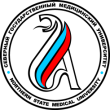 13
Государственное задание на осуществление научных исследований и разработок 2024 г. и плановый период 2025-2026 гг.
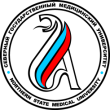 14
Основные научно-практические  конференции
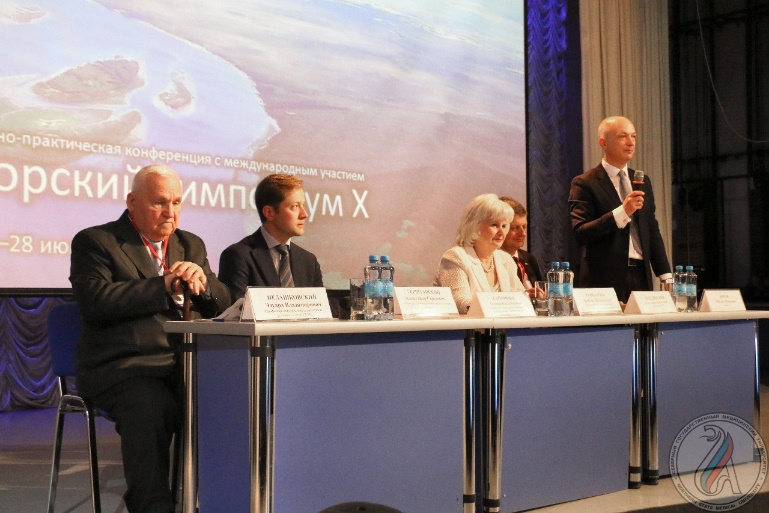 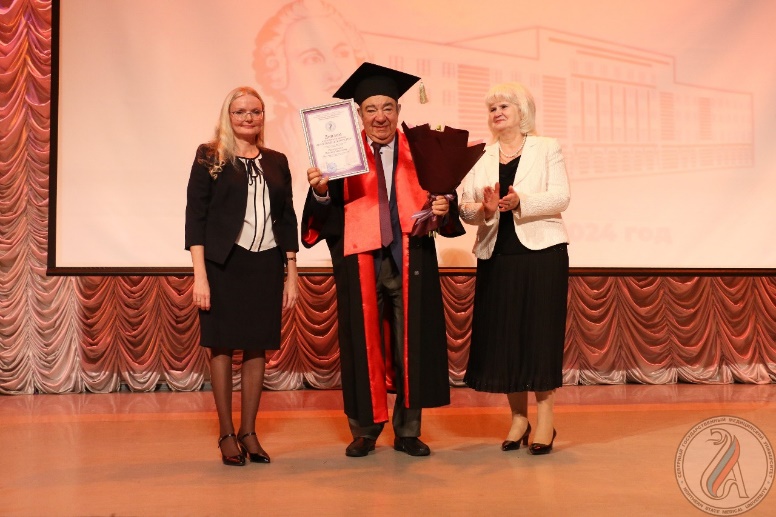 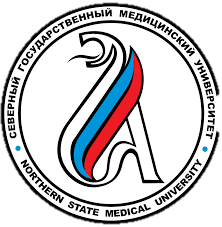 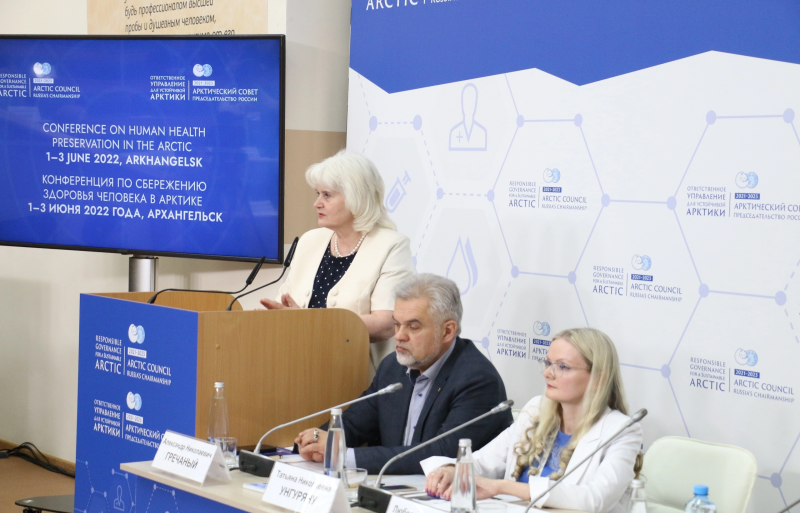 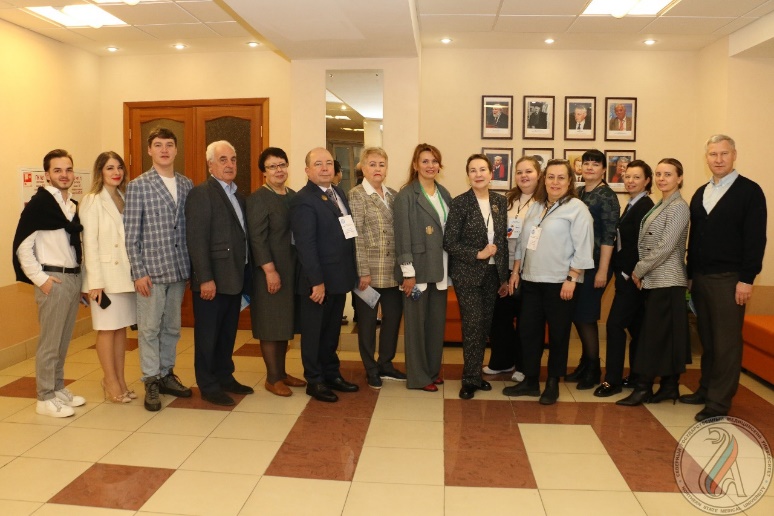 Итоговая научная сессия СГМУ «Арктическая медицина: научное наследие М.В. Ломоносова и перспективы развития»
XI Молодежный медицинский научно-образовательный форум «Медицина будущего – Арктике»
X Арктический стоматологический форум
Участники с устными докладами из 26 городов России, 
Республики Беларусь, Узбекистана, Казахстана, Венгрии, Новой Зеландии
X Беломорский симпозиум
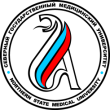 15
Диссертационный совет
Диссертационный совет Д 21.2.080.01 на базе СГМУ (Приказ Минобрнауки России № 252/нк от 22.03.22)по специальностям (медицинские науки)
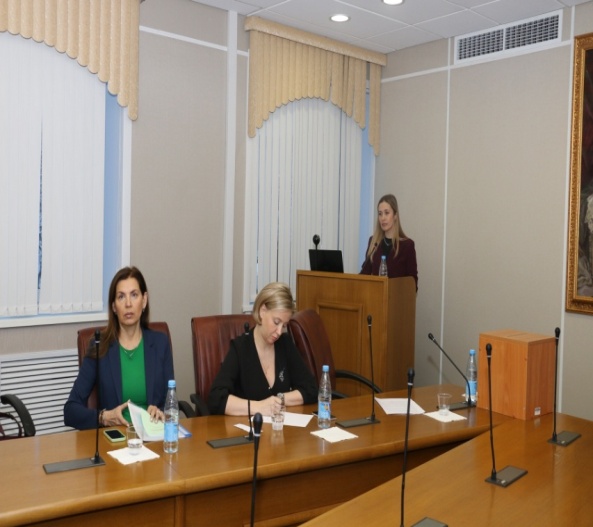 3.2.6. Безопасность в чрезвычайных ситуациях
1.5.5. Физиология человека и животных
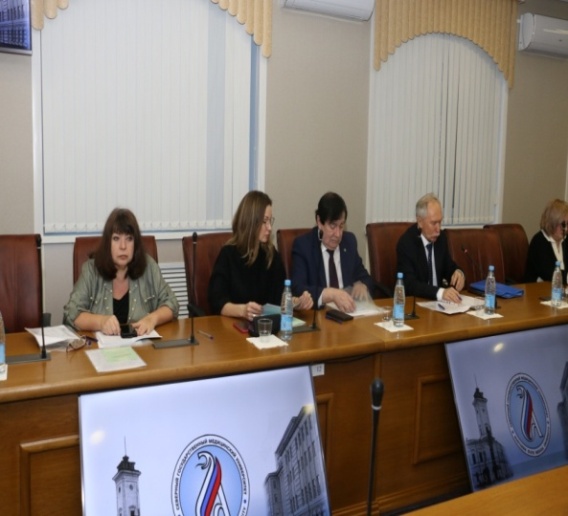 Защиты диссертаций в 2024 году
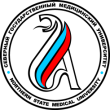 16
Результативность программ
Прием (по очной форме)
Выпуск
Защиты в срок
В 2022 году – защита 4  кандидатских диссертаций, в 2023 году – защита 4  кандидатских и 3 докторских диссертаций
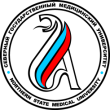 17
Центральная научно-исследовательская лаборатория
Закуплено новое оборудование
Система для автоматического выделения и очистки нуклеиновых кислот из биологического материала Auto-Pure 96
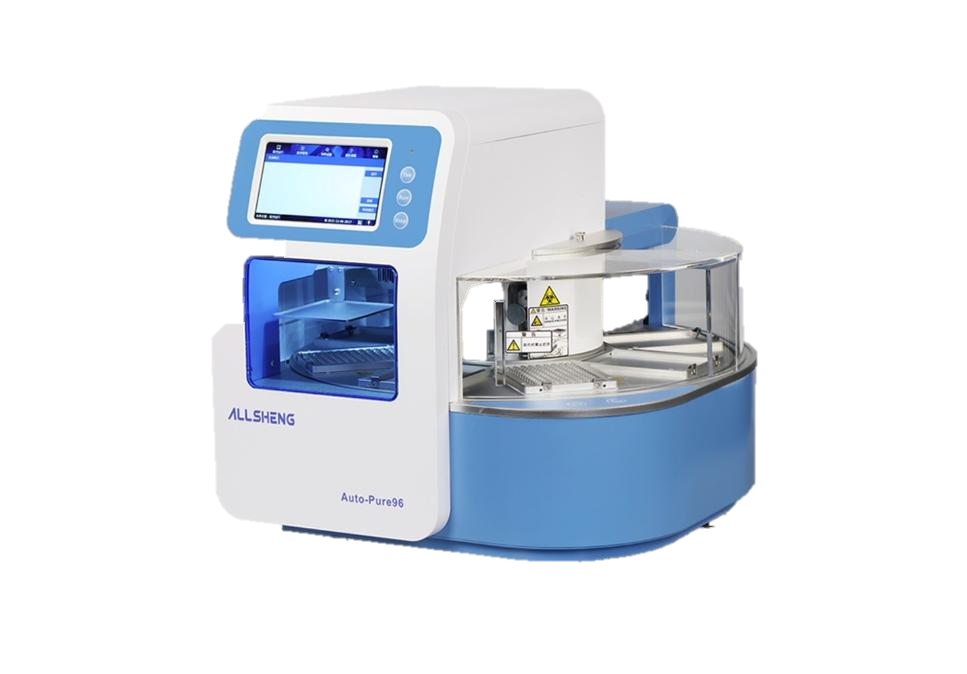 Структура лабораторных исследования в 2024 году
2%
8%
15%
11%
19%
2%
4%
15%
51%
73%
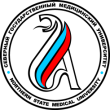 18
Использование данных биобанка «Узнай свое сердце», ЭССЕ-РФ3 и проекта «Биомаркеры индивидуальной жизнеспособности» в текущих НИР
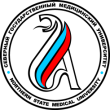 19
Научные  СМИ университета
Журнал «Экология человека»
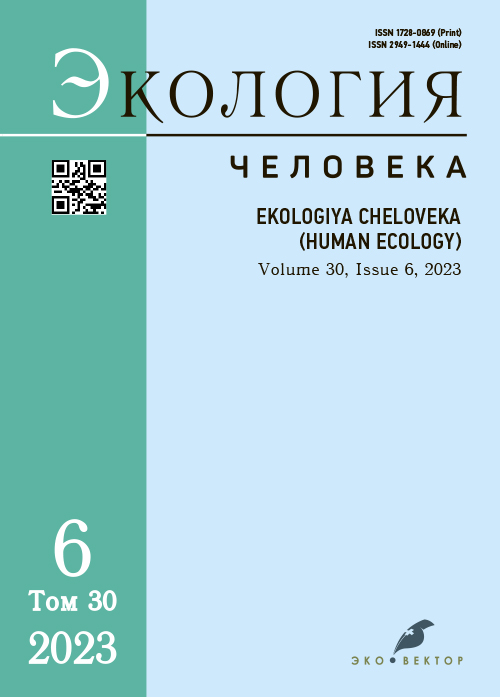 Белый список Российского Центра Научной Информации (Уровень 3) 
Рейтинг «Science Index» Национальной Электронной библиотеки - в топ-7% всех журналов, в т.ч.: 
рубрика «Охрана окружающей среды. Экология человека» - 5 место из 74 изданий
рубрика «Медицина и Здравоохранение» - 16 место из 532 изданий 
Индексируется в Russian Science Citation Index (Q2), МНБД Scopus (Q3), EBSCO, CAB Abstracts, Global Health и др.
Бюллетень СГМУ
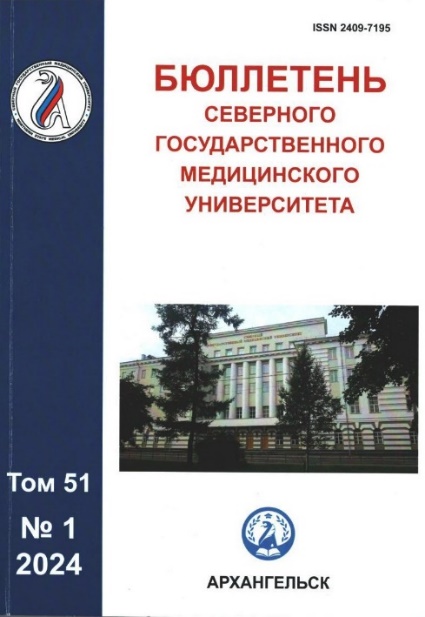 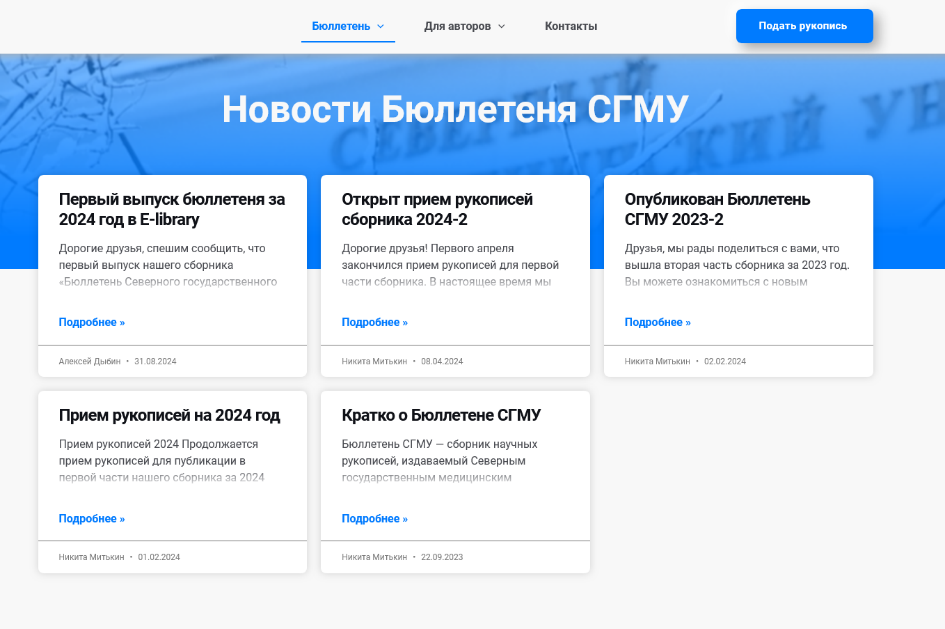 Сборник научных рукописей, издаваемый Северным государственным медицинским университетом. 
Создан сайт, который позволит удобнее и проще делиться знаниями в медицине и смежных областях.
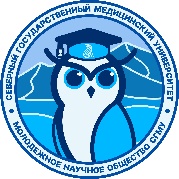 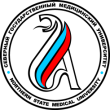 20
Деятельность МНО и СМУ
896 студентов являются постоянными членами СНК
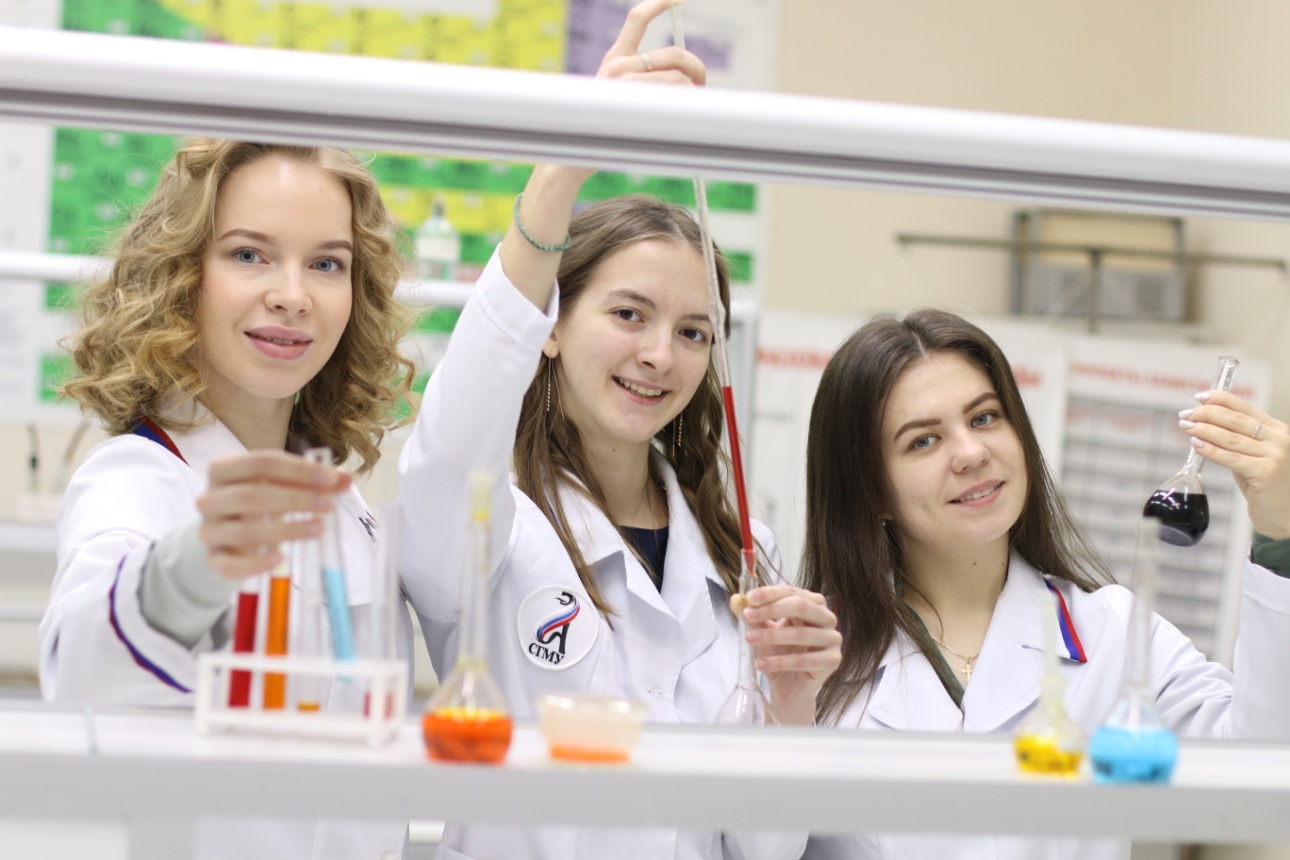 120 публикаций в журналах Белого списка совместно с преподавателями
Состав ацидофилина:
>10 олимпиад, в которых приняли участие студенты СГМУ
молоко цельное
молоко обезжиренное
восстановленное молоко, с использованием закваски, приготовленной на кефирных грибках
3 место Всероссийский конкурс на лучшее молодежное научное общество
Номинация «Путь профессионала» (2023 г.)
Международный молодежный медицинский научно-образовательный форум «Медицина будущего – Арктике»
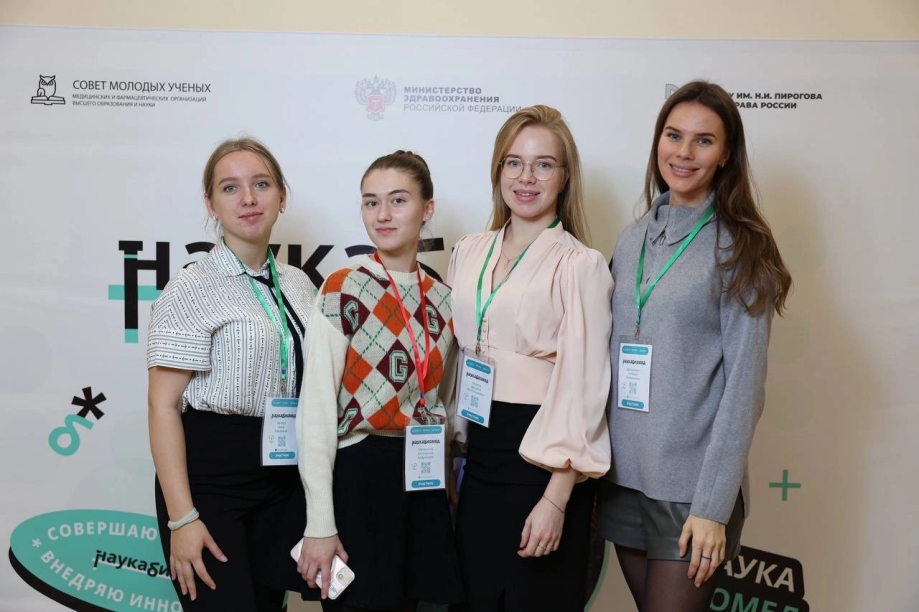 Научно-образовательная конференция студентов  «Гранит науки»
Итоговая научно-практическая конференция ординаторов СГМУ
Мастерская молодого ученого «Как сделать научную карьеру в СГМУ?»
Мероприятие по генерации инновационных проектов «Медицинский хакатон»
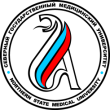 21
Рейтинг научно-инновационной деятельности кафедр: критерии
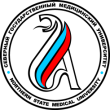 22
Рейтинг научно-инновационной деятельности кафедр за 2023 год (первые 15)
НП «Новые технологии сбережения здоровья»
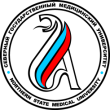 23
Федеральные проекты
Задачи по реализации плана мероприятий Программы стратегического развития СГМУ в области научно-исследовательской деятельности и инноваций в 2025 году
Создание системы грантовой поддержки для проведения межкафедральных научно-инновационных исследований
Создание общеуниверситетского репозитория научных баз данных
Создание и развитие молодежных лабораторий
Проведение бизнес-встреч с деловыми партнерами и предпринимателями «Неделя инноватики в СГМУ»
Реализация программы ДПО «Коммерциализация результатов научной и инновационной деятельности»
Реализация проектов в рамках НОЦ «Российская Арктика: новые материалы, технологии и методы исследования», консорциума «Арктическая медицина»
Развитие генетического направления включая метагеномные и полногеномные исследования в сотрудничестве с национальными научными центрами
Международная деятельность
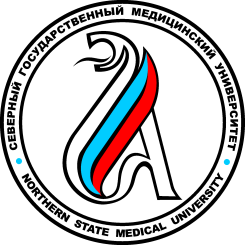 24
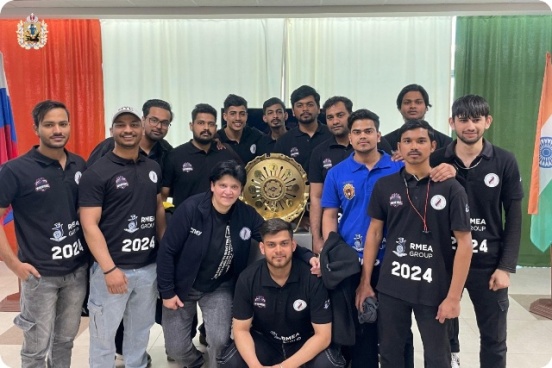 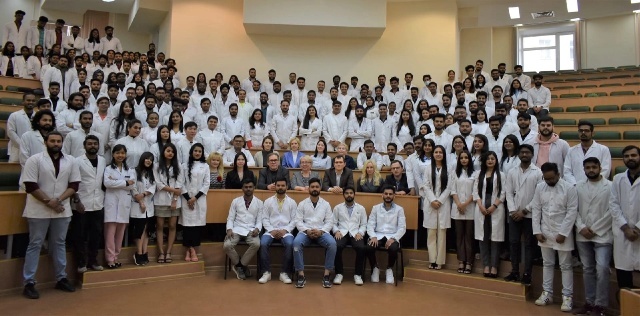 43 выпускника профильных медицинских классов получили Свидетельство о профессии  (квалификация «Младшая медицинская сестра (брат)  по уходу за больными»)
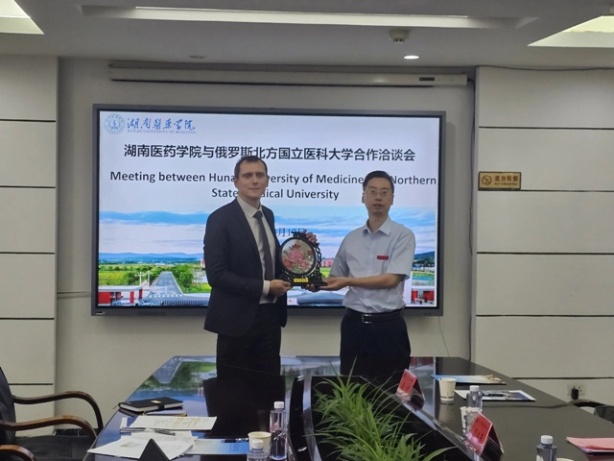 Экспорт образовательных услуг
10 стран: Индия, Пакистан, Таиланд, Канада, Камерун, Азербайджан, Туркменистан, Узбекистан, Таджикистан, Эстония
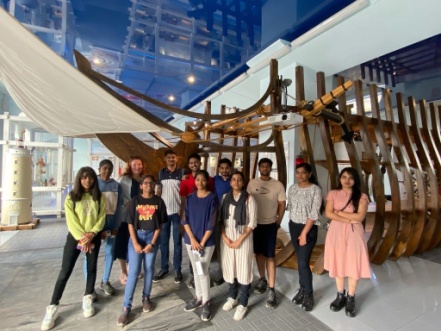 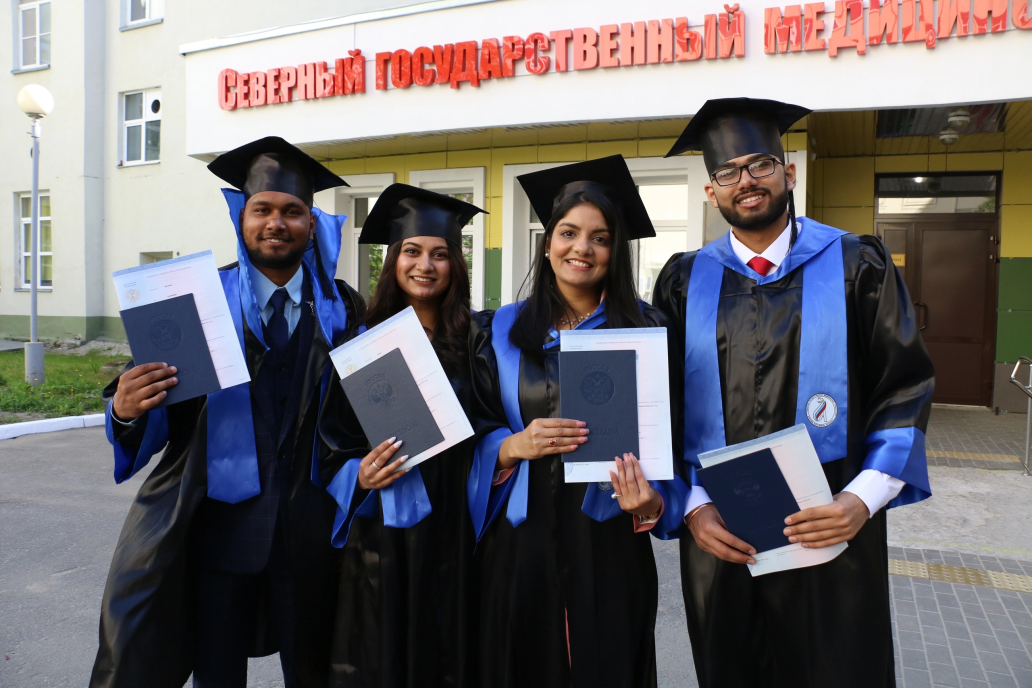 А.М. Гржибовский  - выполнение совместных проектов и научное руководство в вузах Казахстана
Международная деятельность
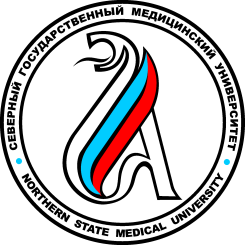 25
Академическая мобильность
Задачи на 2025 год:

1.Выполнение Указа Президента РФ от 07.05.2024 № 309
2.Сохранение контингента
3.Повышение качества подготовки иностранных выпускников
4. Совершенствование правовых механизмов
5.Привлечение абитуриентов из стран СНГ и БРИКС
 6. Создание совместных программ
7.Развитие научного сотрудничества и академической мобильности
8. Реорганизация международных служб СГМУ
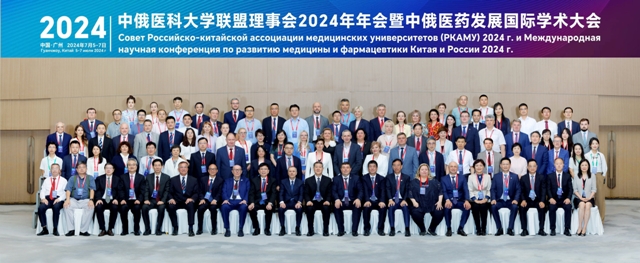 Рабочие визиты в Китай В.А. Постоева и Т.Н. Унгуряну -Новые соглашения о сотрудничестве с китайскими партнерами
43 выпускника профильных медицинских классов получили Свидетельство о профессии  (квалификация «Младшая медицинская сестра (брат)  по уходу за больными»)
Академическая мобильность обучающихся (Босния, Венгрия, Бразилия) и подготовка PhD за рубежом (3чел.)
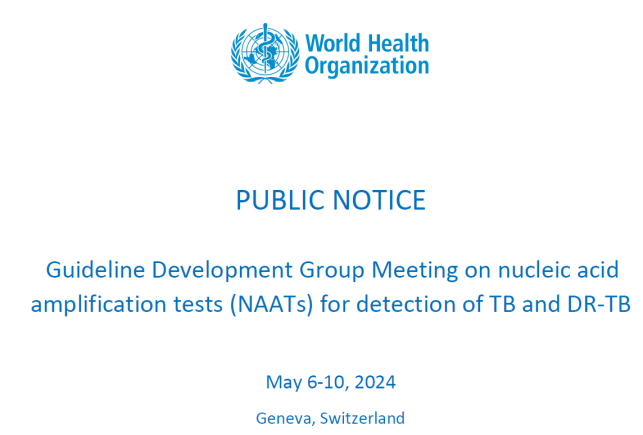 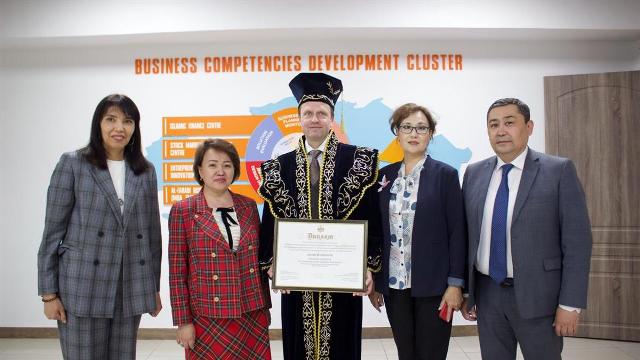 Участие зарубежных коллег в научно-практических конференциях  «Беломорский симпозиум»,     «Короткие курсы лечения туберкулёза» и др.
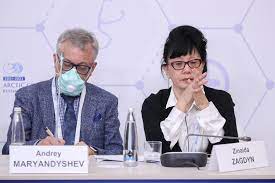 Молодежная политика. Совет обучающихся
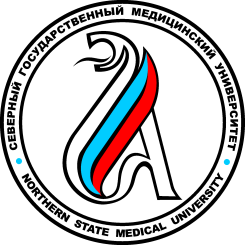 26
Проектное бюро
Молодежные движения
Студенческое наставничество
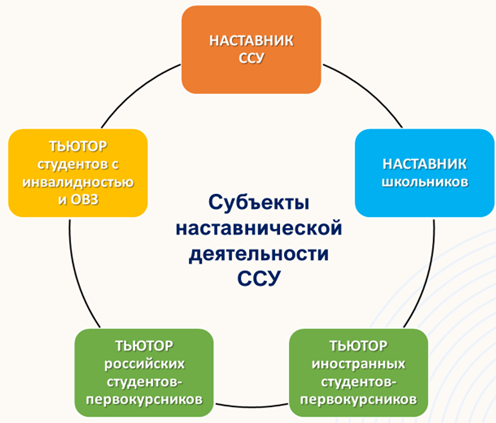 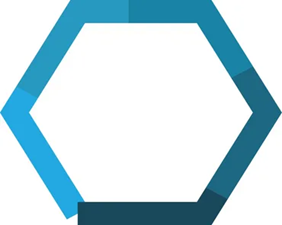 Социальное 
проектирование:
16 проектов
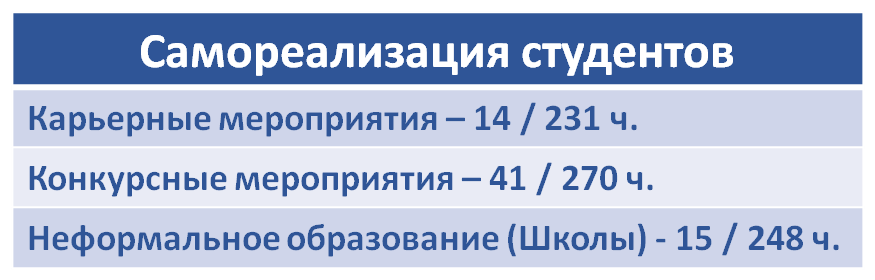 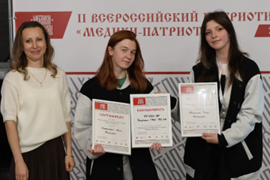 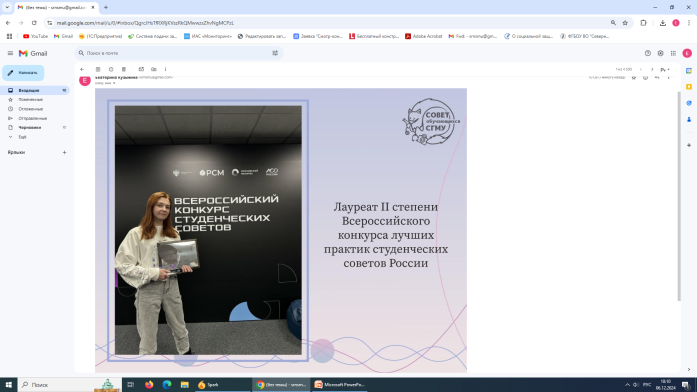 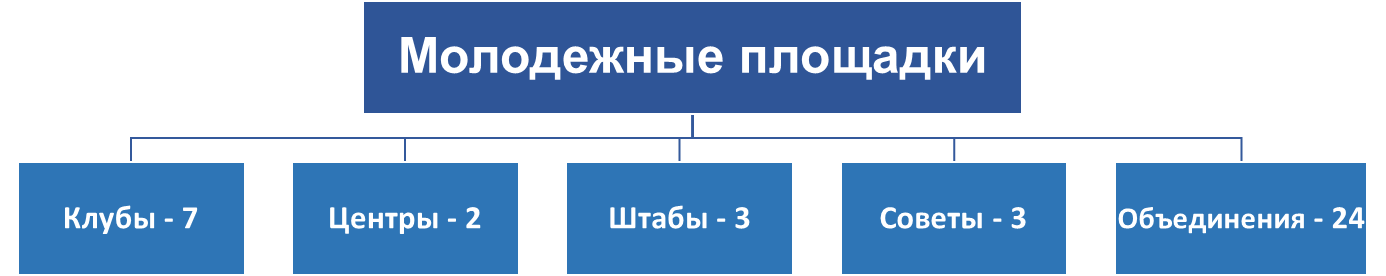 Конкурс Всероссийского патриотического форума «Медики-патриоты» (проект СГМУ – 
2 место, июнь, 2024)
Всероссийский конкурс лучших практик организации деятельности студенческих советов – 
2 место, ноябрь, 2024)
Воспитание. Просвещение. Профилактика
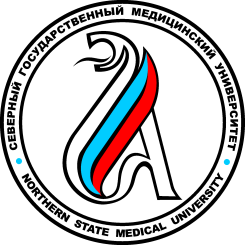 27
Профилактика
Воспитательные практики
Просветительские проекты
Всероссийские 
проекты
Университетские  проекты
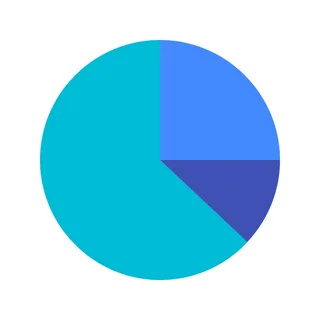 132
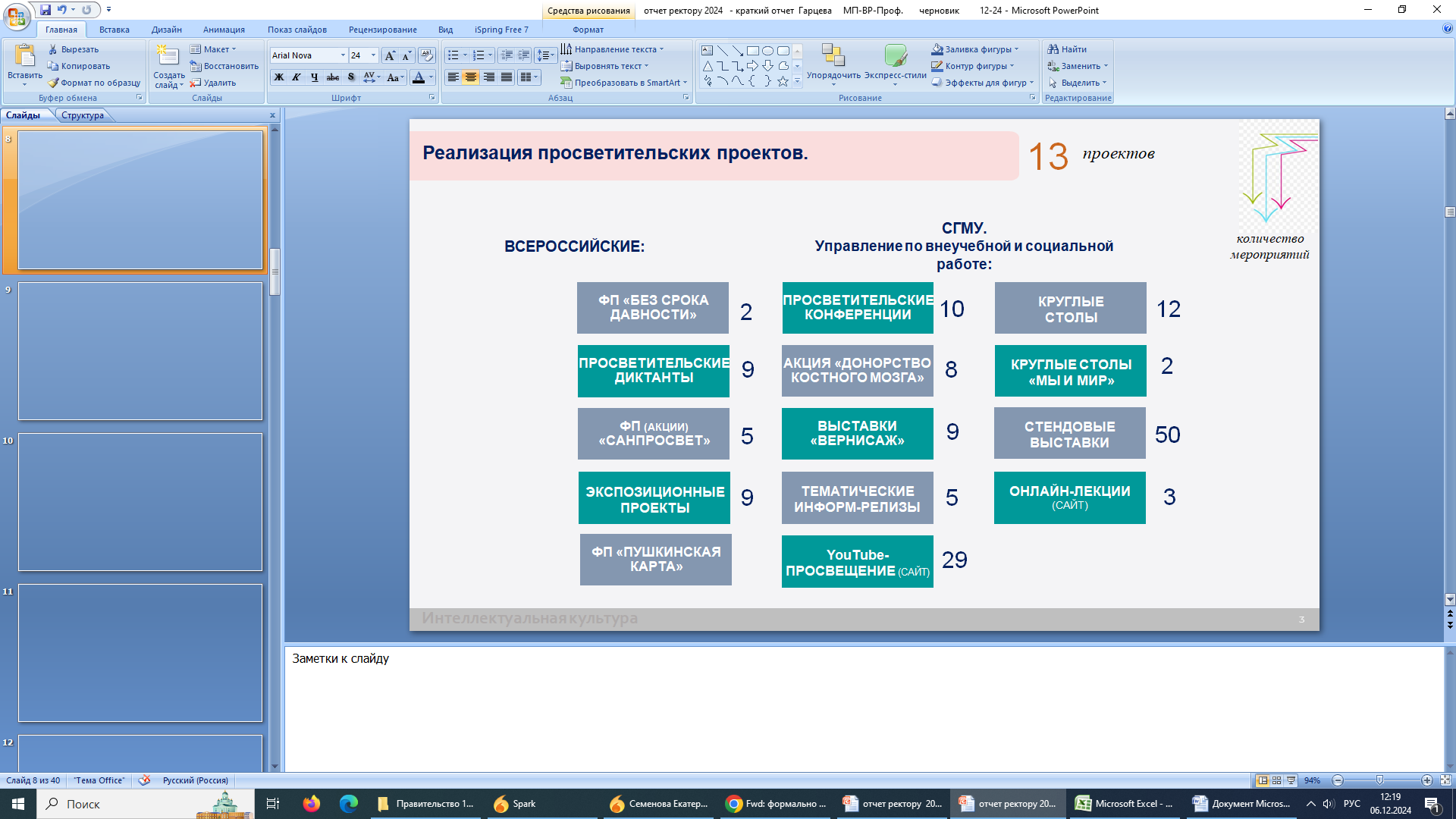 Правовое 
воспитание
Духовно-нравственное 
воспитание
122
124
Гражданско-патриотическое 
воспитание
86
Обучение служением
Единый воспитательный коллектив
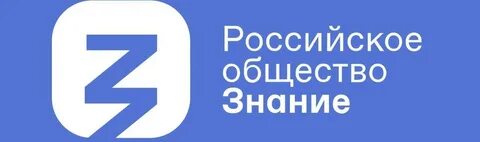 Проекты РОЗ
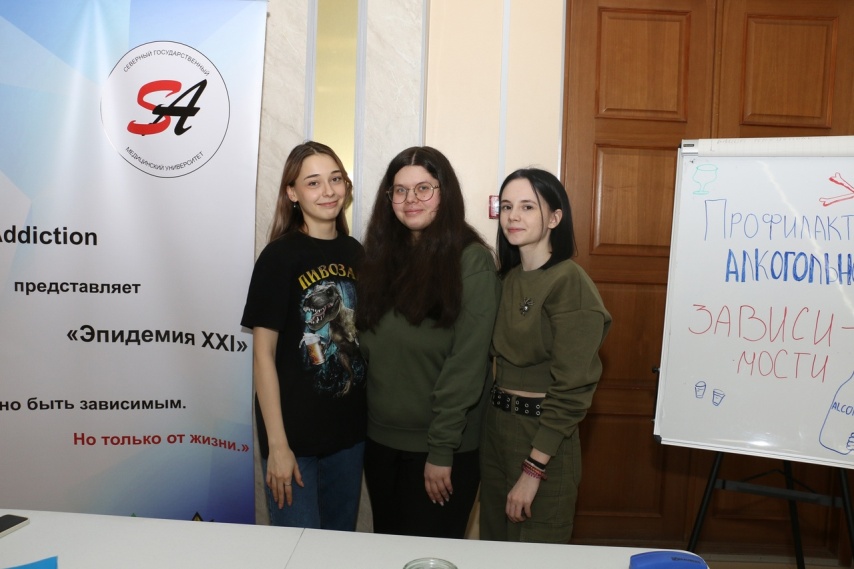 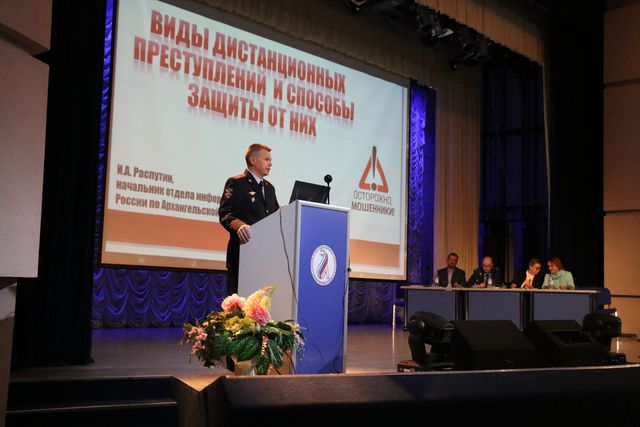 Профессиональное воспитание
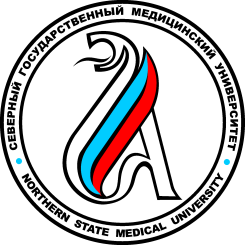 28
Виды добровольческих практик.  Университет здоровья
Архангельское региональное отделение 
ВОД «Волонтеры-медики
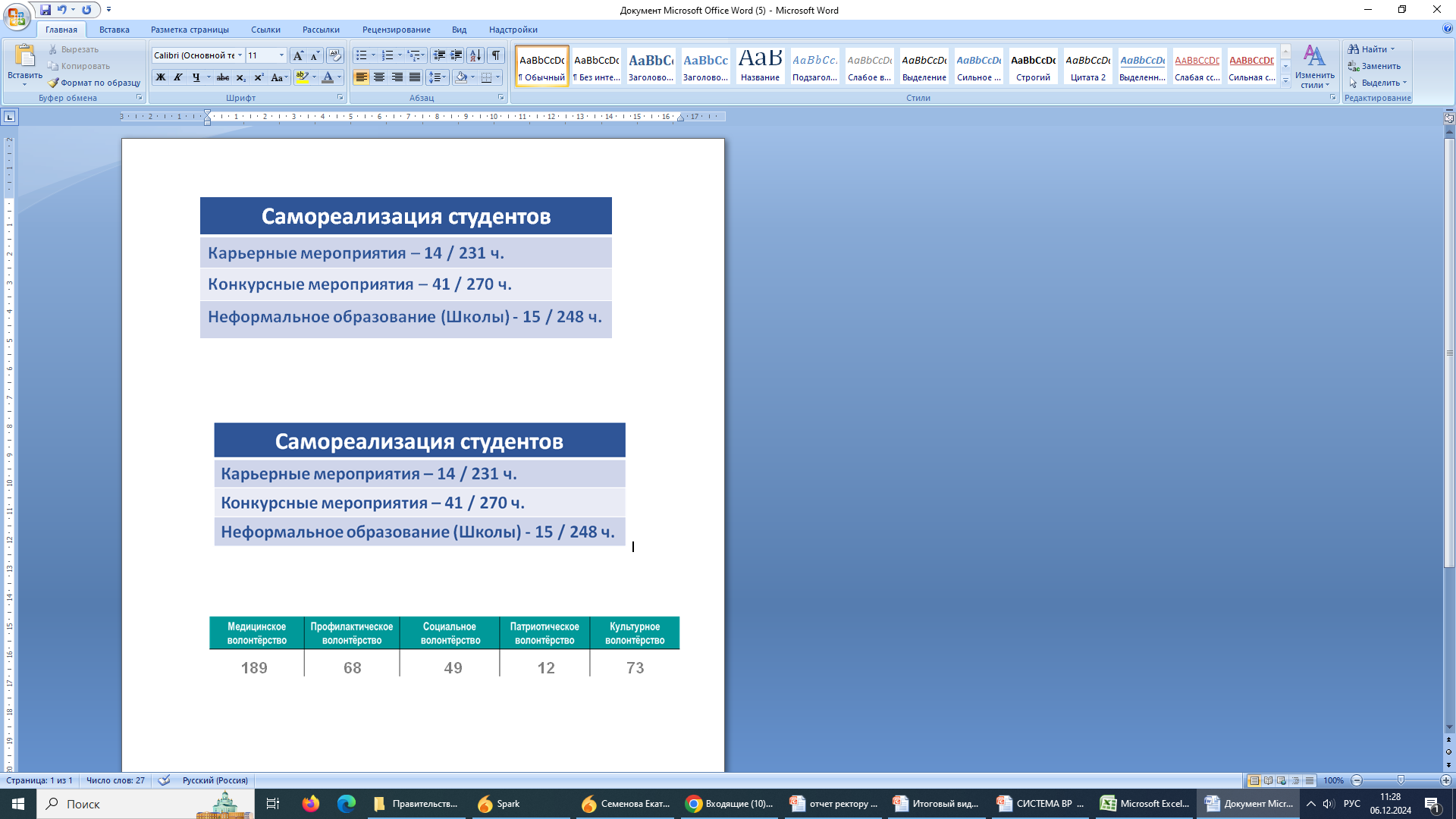 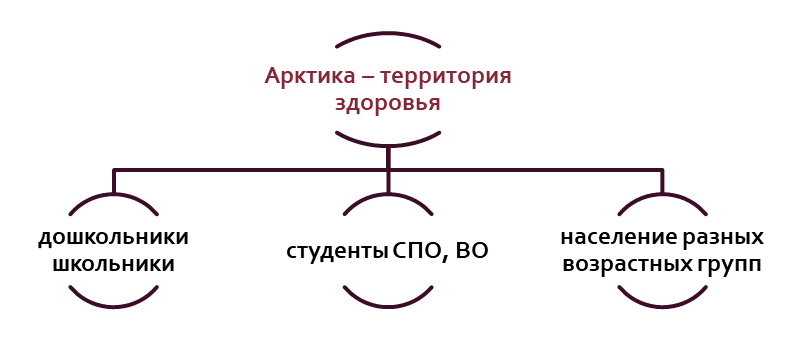 количество 
мероприятий
целевые        группы
Спецпроект
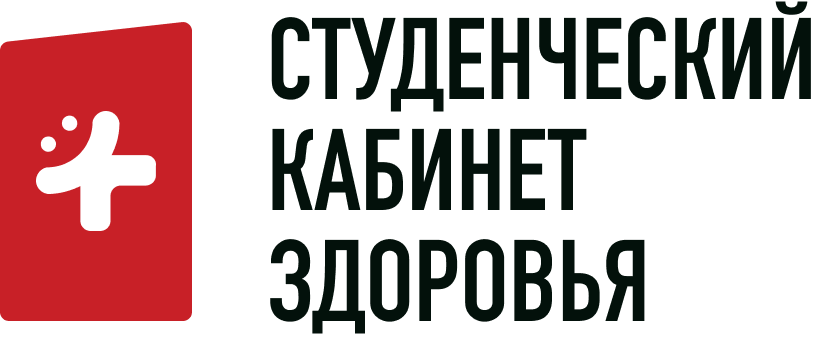 2024 г. – 33 мер., 654 чел.
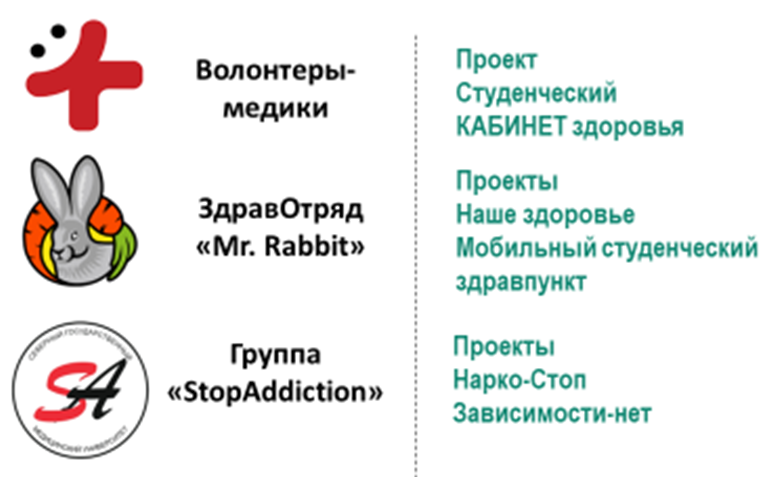 Гуманитарная помощь СВО 
перчатки – 1.150 шт. 
маски – 95.000 шт. 
бинты - 572 шт. 
мед. средства - 172 шт.
салф., полотенца – 522 уп.
губки, жгуты, др. – 429 уп.
перевязочные пак. -33 шт.
лекарства – 93 шт. и др.
Благотворительная деятельность
30 мероприятий
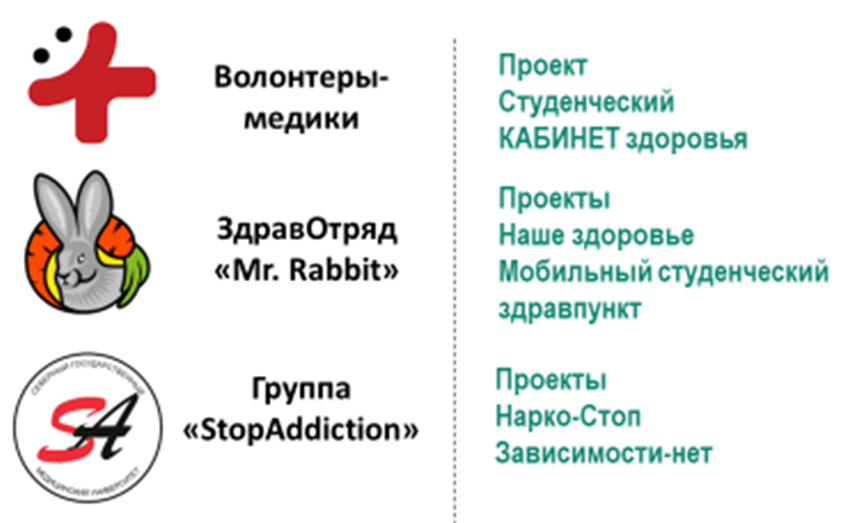 Штаб
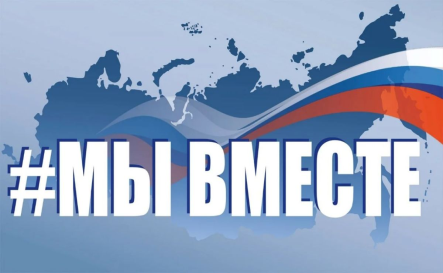 АКЦИИ по плетению маскировочных сетей  - 6 мероприятий, 106 чел.
АКЦИИ по донорству костного мозга –9 мероприятий, 220 чел.
50 мероприятий
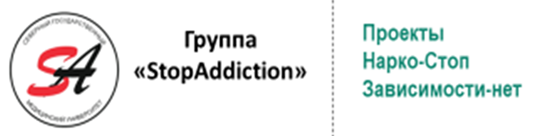 ПЕРСПЕКТИВЫ РАЗВИТИЯ: конструирование воспитывающей среды с учётом модели «обучение служением» и «образование через ответственность», способствующей реализации российских ценностей; созданию условий для формирования чувства долга, патриотизма, воспитания высоконравственных основ, эстетических вкусов будущих медиков.
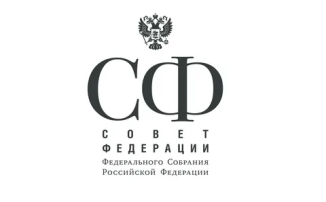 Совет федерации Федерального собрания РФ
Всероссийский конкурс в сфере пропаганды ЗОЖ. 2024 г. 
3 место - звание «Здоровый университет»
3 место - студенческая работа в конкурсе «Будь здоров»
Инфраструктура
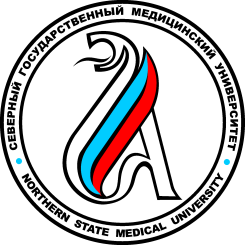 29
Основные изменения
Реализация программы по ремонтным работам для создания комфортной среды в помещениях учебных корпусов и общежитиях университета
01.10.2024 г. – открыт университетский домовый храм в честь Святителя Луки
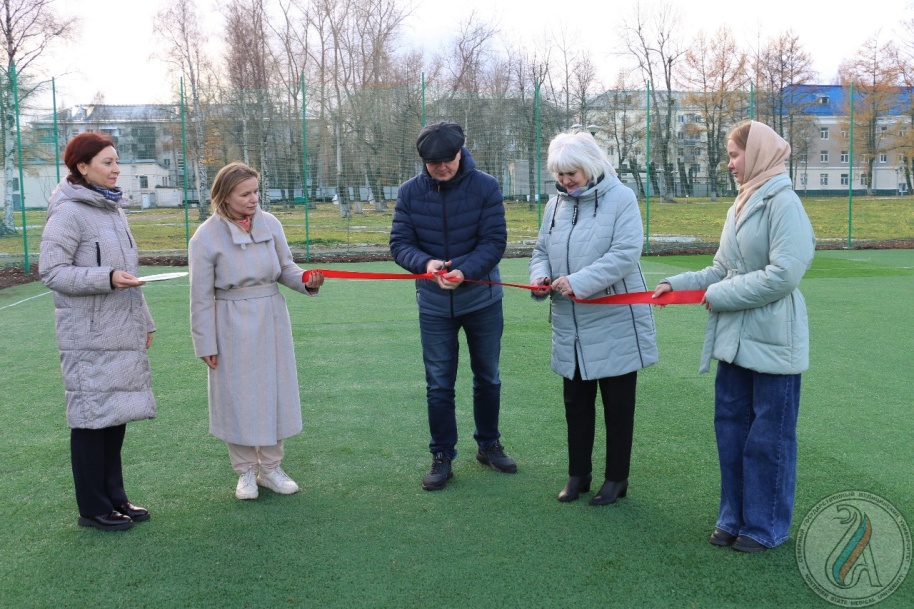 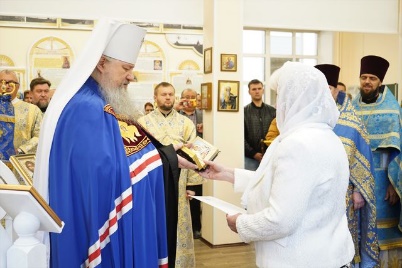 Проведение мероприятий по организации доступной среды на объектах университета
Реализация программы по модернизации систем пожарной сигнализации и оповещения на объектах университета
25.10.2024 г. – в рамках гранта открыта спортивная площадка для игры в мини-лапту
Подготовлено помещение для открытия аптечного пункта
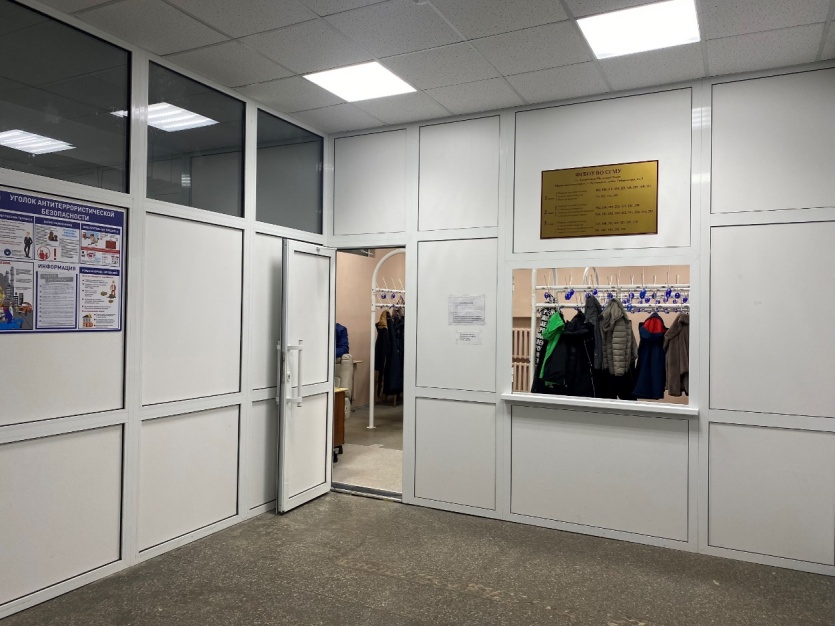 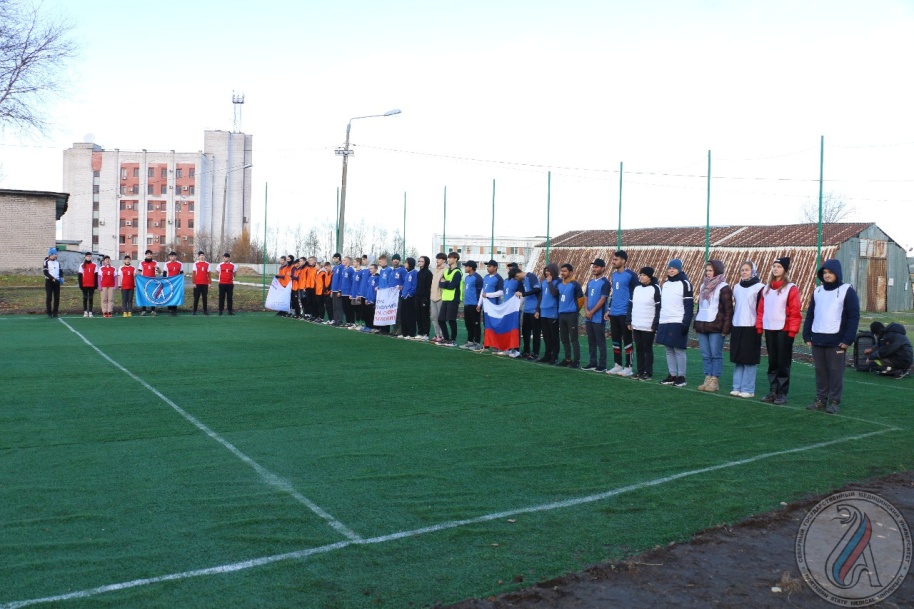 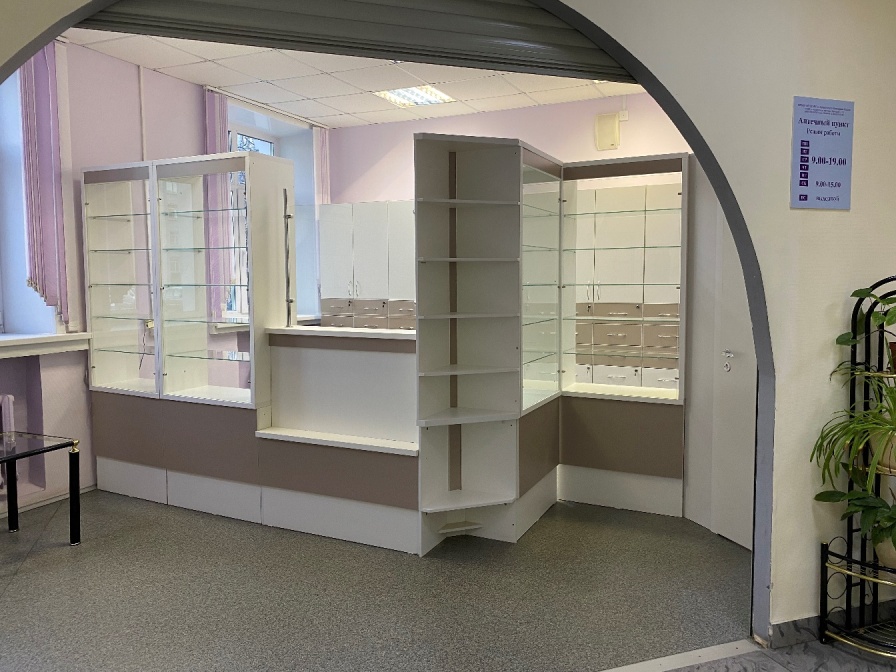 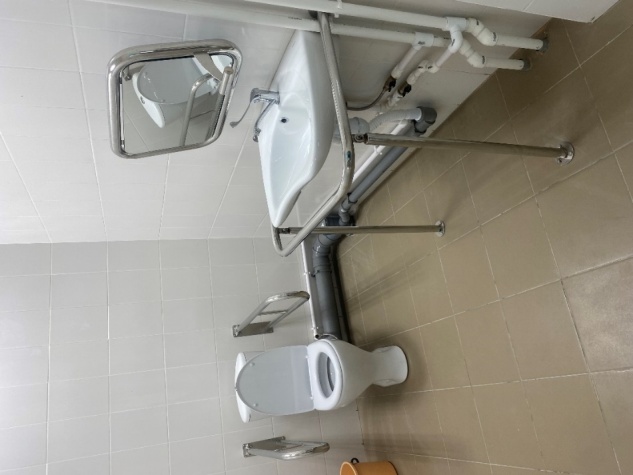 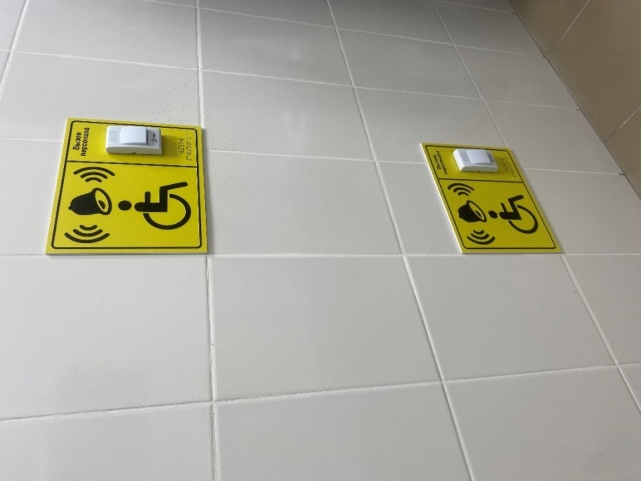 ПОСЛЕ
Инфраструктура
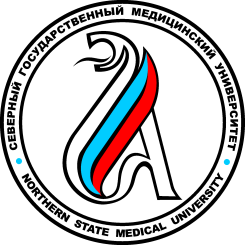 30
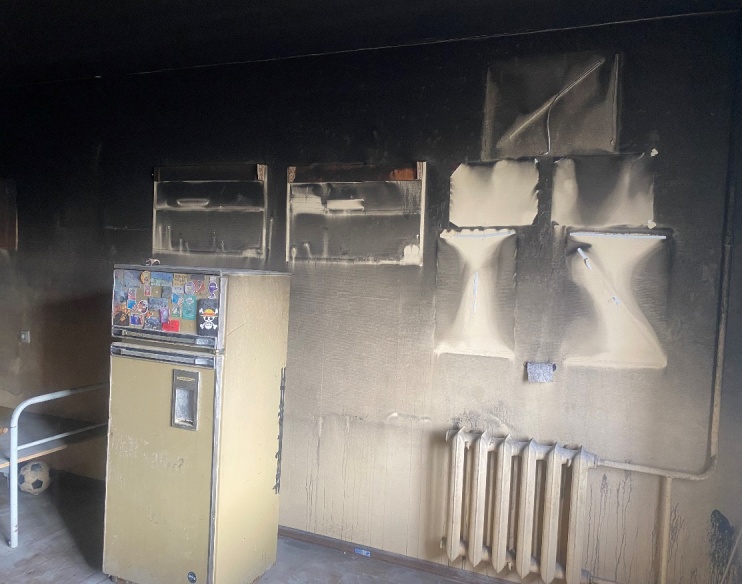 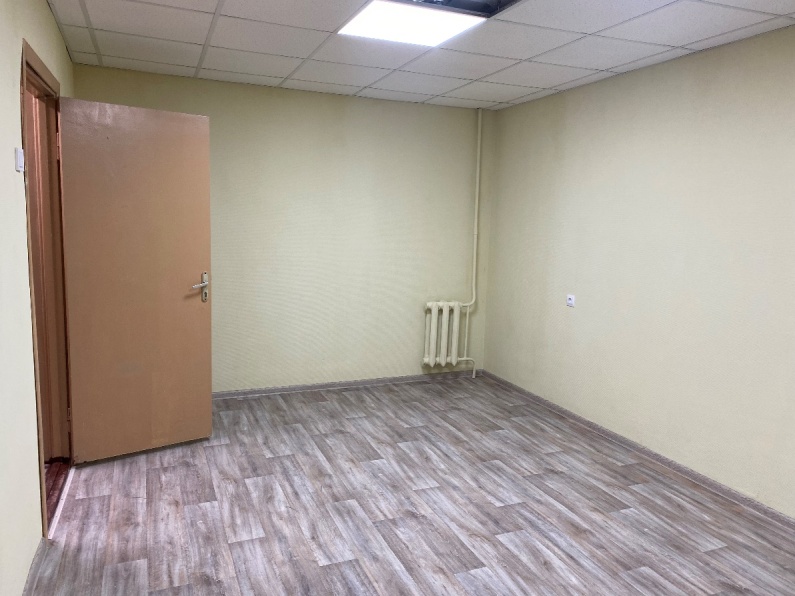 Разработана проектно-сметная документация и получено положительное заключение ФАУ «Главгосэкспертиза» по объекту «Капитальный ремонт перекрытий главного учебного корпуса»
ДО
ПОСЛЕ
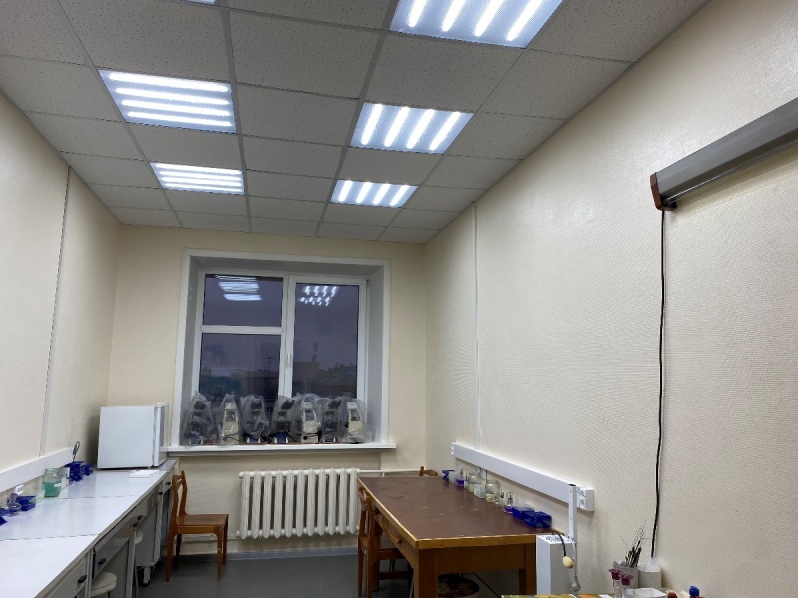 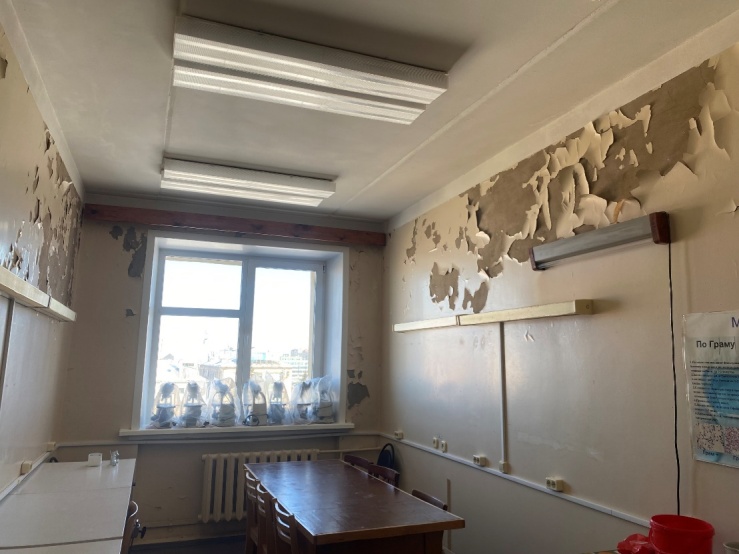 Объект капитального строительства «Строительство здания общежития на территории студенческого кампуса, расположенного по адресу: г. Архангельск, Набережная Северной Двины, д. 139» включен в проект федеральной адресной инвестиционной программы на 2026 год и на плановый период 2027-2029 годов
ДО
ПОСЛЕ
Планируется:
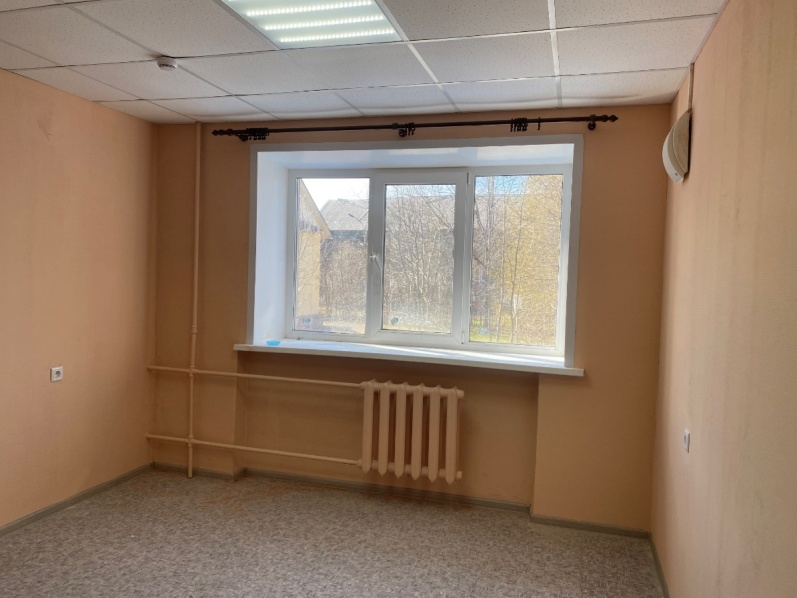 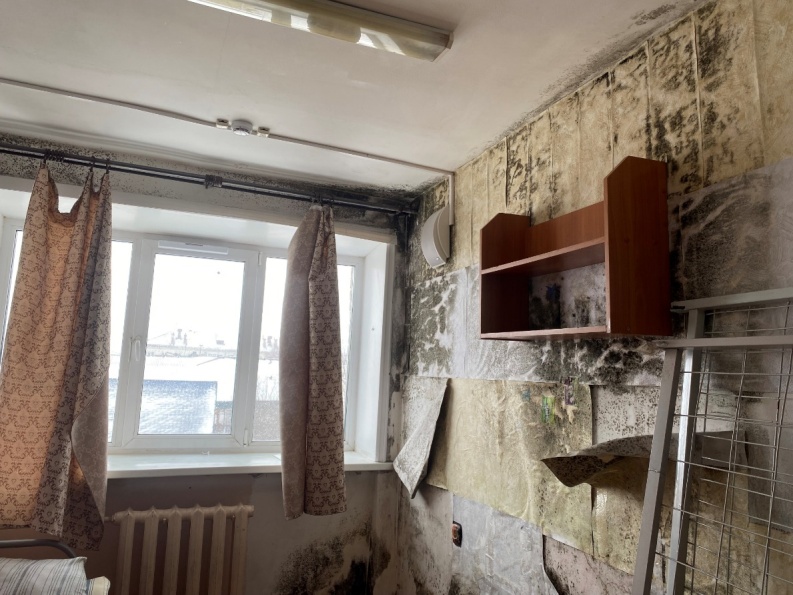 В здании  бывшего детского сада (884 кв.м.) создать  Филиал
 федерального аккредитационного центра
  Продолжить работу по реализации 
проекта по созданию многофункциональной спортивной 
площадки
ДО
ПОСЛЕ
Инфраструктура
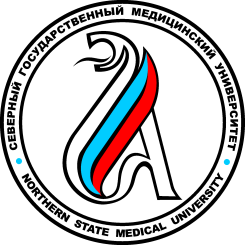 31
Бюджет/внебюджет  ремонтной программы
Инфраструктура
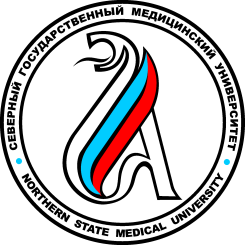 32
Задачи на 2025 год
Разработка проектно-сметной документации и прохождение государственной экспертизы по капитальному ремонту кровли учебного корпуса
Выполнение работ по капитальному ремонту перекрытий главного учебного корпуса (заявка в Минздрав)
Капитальный ремонт кровли хостела №1
Продолжение реализации программы по ремонту аудиторного фонда и жилых помещений общежитий
Участие в проекте по созданию кампуса мирового уровня «Арктическая звезда»
Корректировка проектно-сметной документации для капитального ремонта филиала федерального аккредитационного центра
Планируется 500 койко-мест для студентов
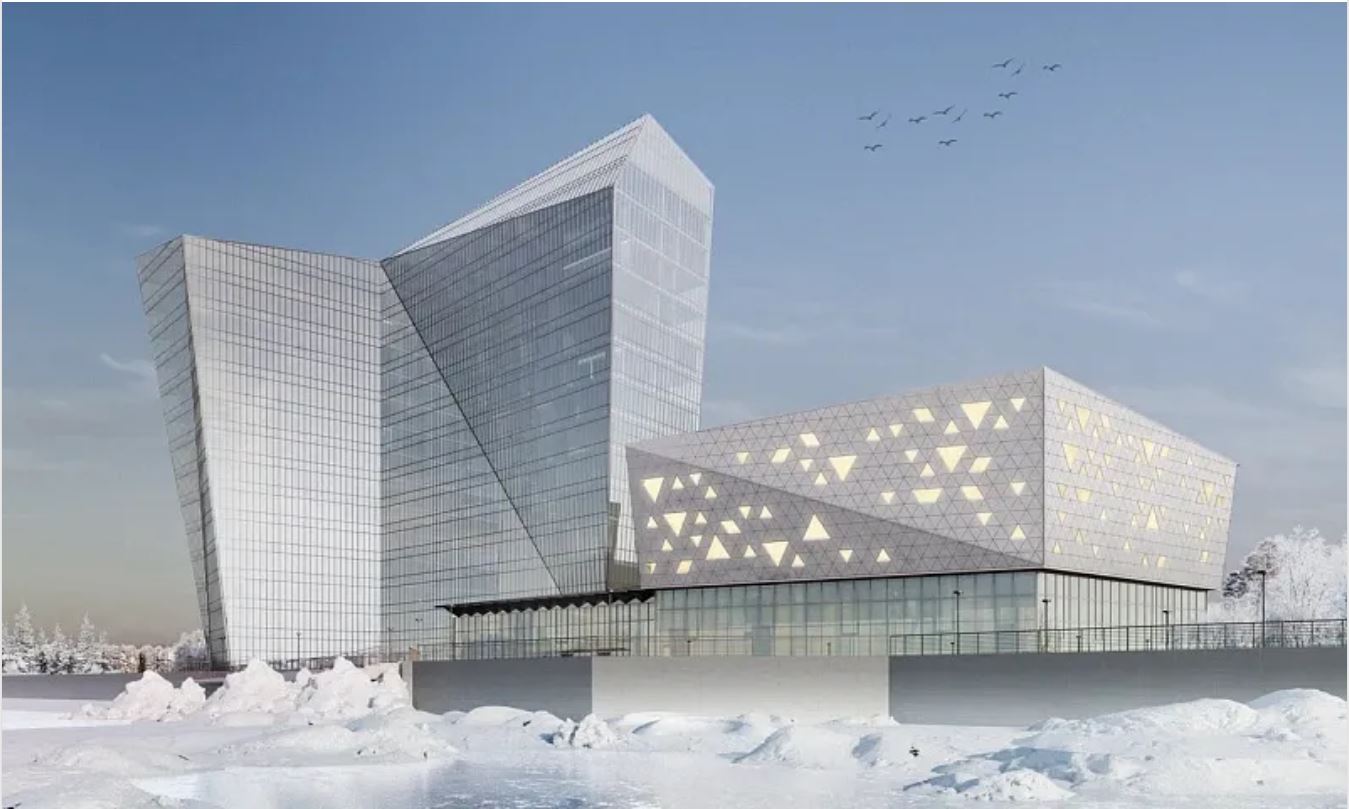 Подача заявки в программу капитального ремонта и оснащения общежитий в 2025-2030 гг. в рамках исполнения поручения Президента РФ №ПР-616 от 30 марта 2024 г. на капитальный ремонт жилых комнат, пожарной системы и оснащения общежитий №1,2,3
ПОСЛЕ
Цифровизация
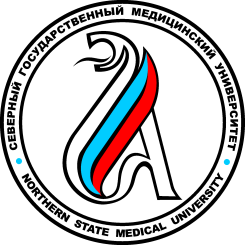 33
В 2024 году осуществлена миграция в российские облачные сервисы VK WorkSpace, в том числе электронная почта, заметки, диск, доски, календарь и VK Teams.
Критическая информационная инфраструктура переведена на использование российского ПО (РЕД ОС)
Осуществляются подготовительные мероприятия по переносу цифровых сервисов в сертифицированные облака.
Поддержка и развитие Цифровых сервисов управления Вузом с преимущественным использованием российского ПО:
 учет и движения контингента, успеваемость, 
выдача и учет документов гос. образца 
портфолио, суперсервис  поступления в вуз онлайн 
дистанционное обучение
личные кабинеты сотрудника,  преподавателя и обучающегося
система эффективного контракта
электронное расписание, электронное обучение (ЭИОС)
интеграция с федеральными информационными системами (ЕГИСЗ, ГИС СЦОС)
Системой цифрового периметрового видеонаблюдения 
и контроля доступа обеспечены все объекты университета Осуществляется контроль доступа в кампус и общежития, закрытие уязвимостей согласно информации ФСТЭК.
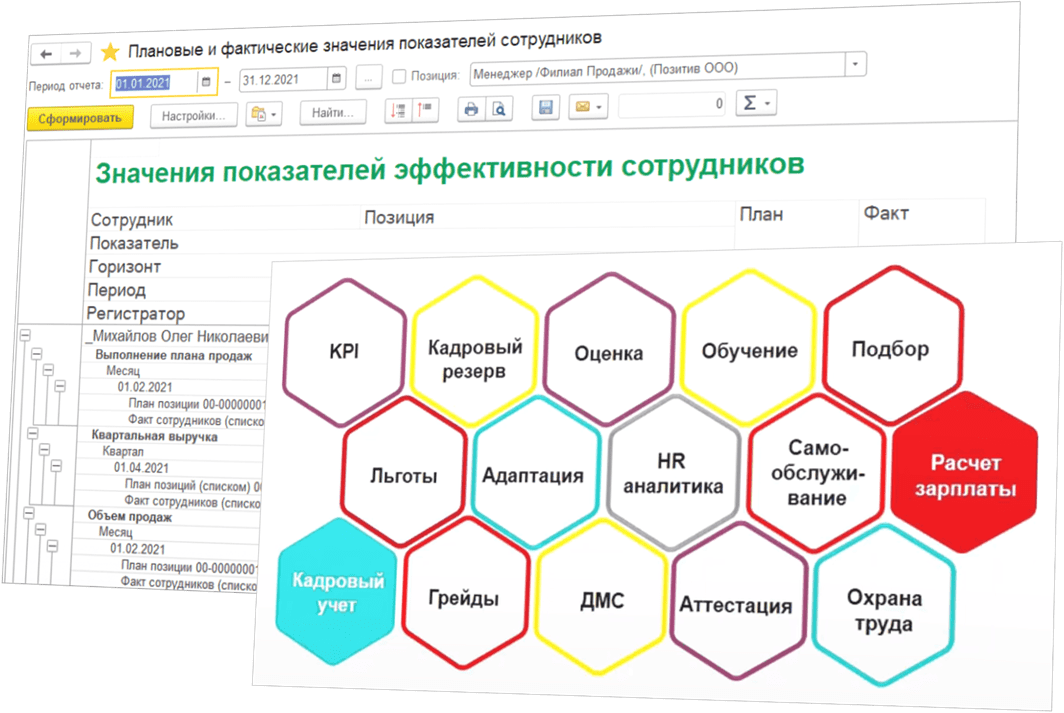 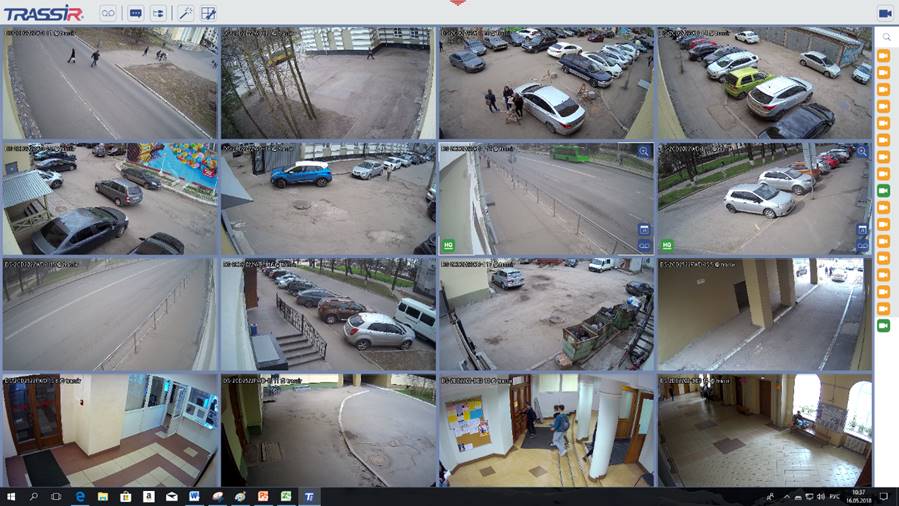 НП «Продолжительная и активная жизнь»
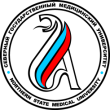 34
Задачи по реализации плана мероприятий Программы стратегического развития СГМУ в области цифровой трансформации в 2025 году
Федеральные проекты
Информационная безопасность и инфраструктурные изменения
- Продолжение перехода на российское ПО и сертификацию оборудования.
- Расширение использования сертифицированных облачных решений.
- Совершенствование системы цифрового периметрового видеонаблюдения и контроля доступа.
2. Миграция в российские облачные сервисы
- Дальнейшее расширение использования экосистемы VK WorkSpace.
- Внедрение дополнительных инструментов для совместной работы и коммуникации.
- Развитие цифровых сервисов управления университетом
- Совершенствование системы учета и движения контингента, успеваемости, выдачи и учета документов государственного образца.
- Развитие функционала личных кабинетов сотрудника, преподавателя и обучающегося.
- Внедрение аналитических инструментов для мониторинга и прогнозирования успеваемости студентов.
- Укрепление интеграции с федеральными информационными системами (ЕГИСЗ, ГИС СЦОС).
3. Искусственный интеллект и большие данные
- Внедрение систем анализа больших данных для оптимизации учебного процесса.
- Использование искусственного интеллекта для персонализации обучения и рекомендаций студентам.
- Разработка чат-ботов и голосовых помощников для улучшения взаимодействия с университетскими службами.
4. Инновационные образовательные технологии
- Внедрение виртуальной и дополненной реальности в учебные курсы.
- Разработка мобильных приложений для студентов и преподавателей.
- Создание интерактивных учебных материалов с элементами геймификации.
НАЦИОНАЛЬНЫЙ АГРЕГИРОВАННЫЙ РЕЙТИНГ
35
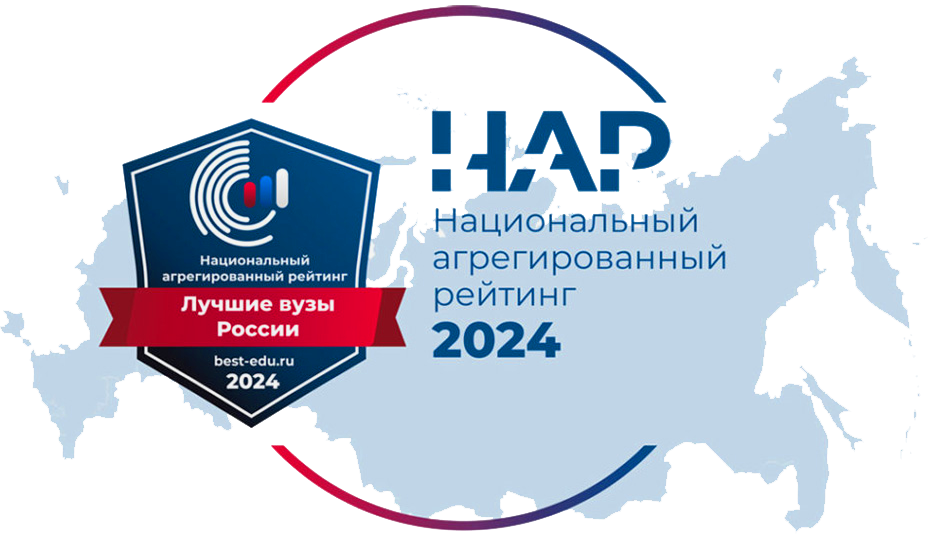 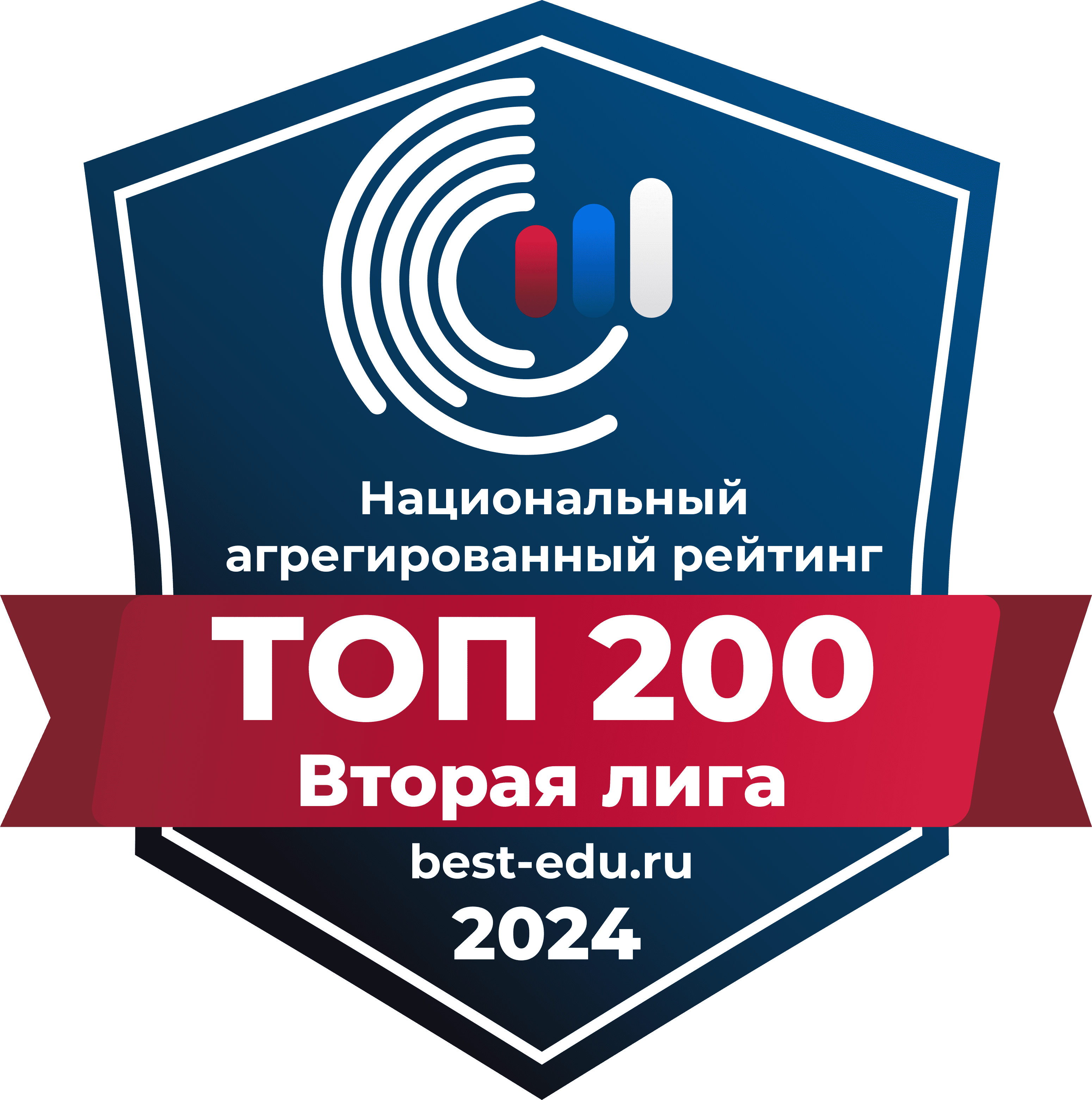 Позиции СГМУ
10
лиг
66
место
24
место
187
место
из 113 вузов
второй лиги
из 46 вузов
Минздрава России
12
рейтингов
из 686 вузов
2021
2022
2023
2024
2020
Московский международный рейтинг вузов 
«Три миссии университета»
36
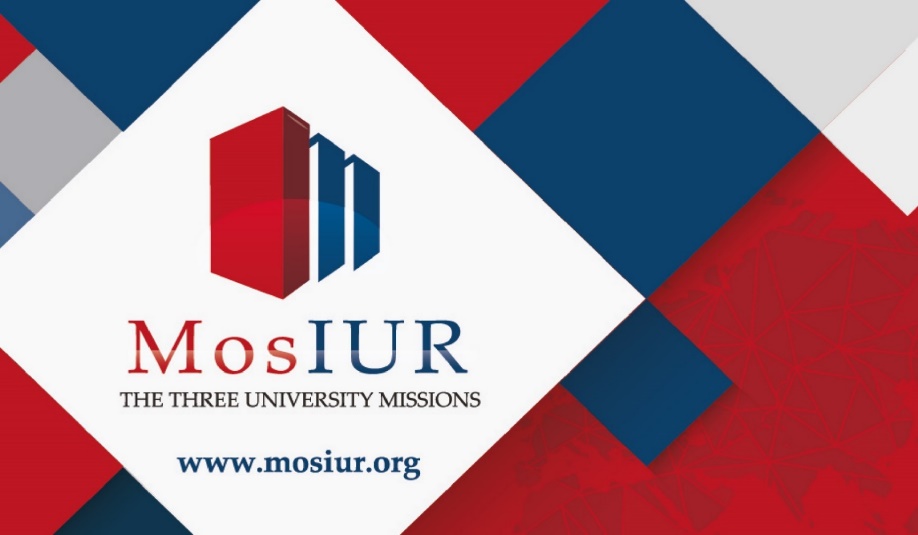 Позиции СГМУ
в глобальном рейтинге
Позиции СГМУ
среди российских вузов
Основные критерии оценки:
152
вуза РФ
82-113
место
1501-1750
место
2000
университетов